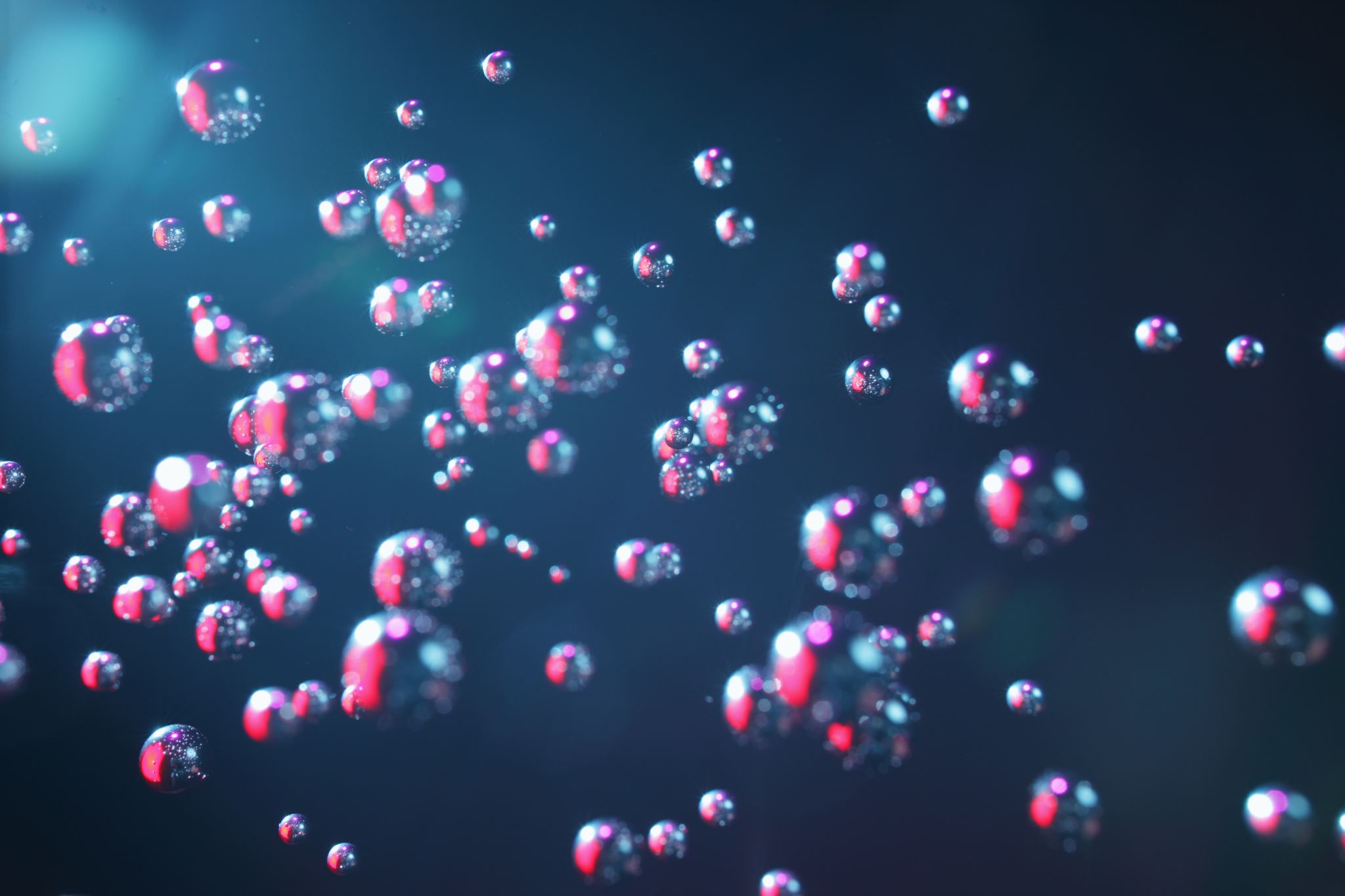 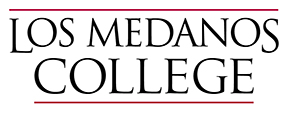 All-Faculty Meeting
Thursday, August 18, 2022
10:00-11:30
Enrollment Trends& Highlighted Efforts
Fall 2022
College Enrollment Trend: Headcount
Continuing Students: Early Registration
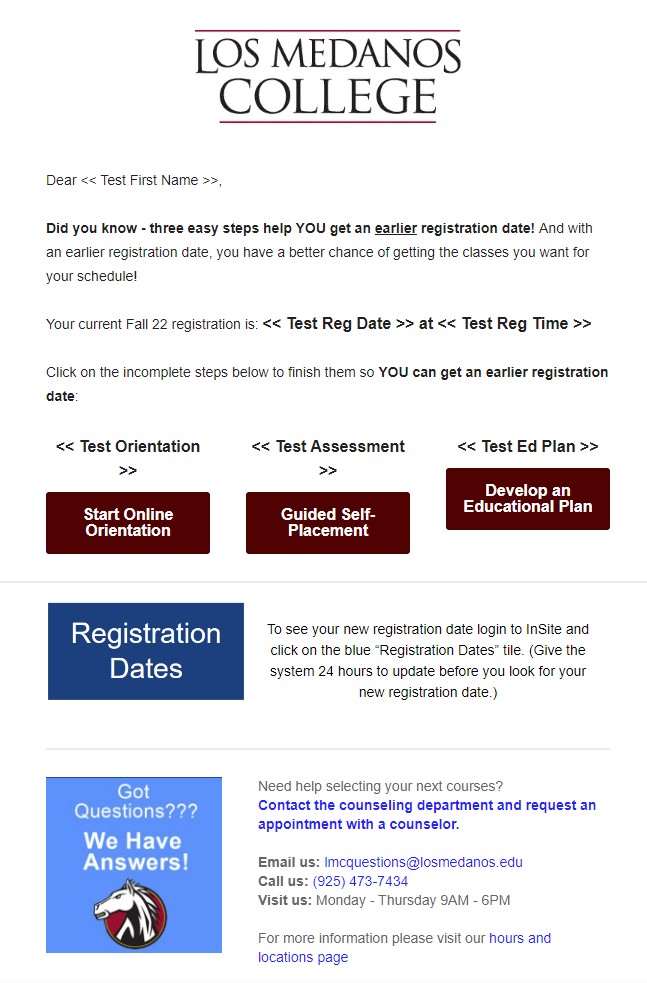 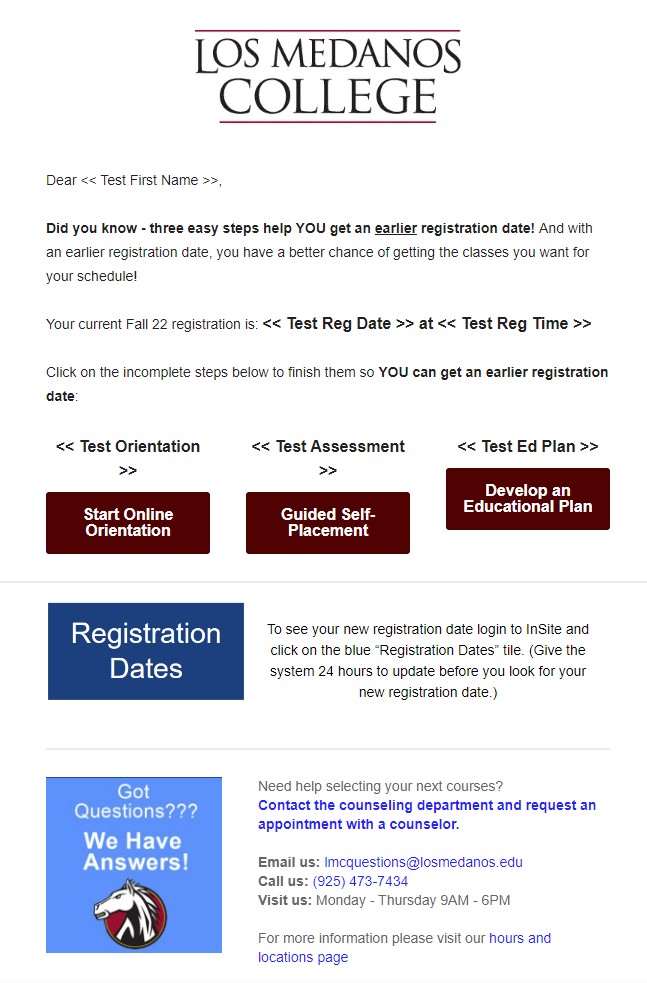 Continuing Students: Calling Campaigns
1,898 Continuing Students who were:
Enrolled in classes in Spring 2022
Did not graduate in 2021-2022
Between 6 – 70 Cumulative Units
Not yet registered for Fall 2022

Phone calls by Student Ambassadors with a Counselor “Standing By”
August 8 – 17

CTE In-reach
For low-enrolled CTE courses there have been a mix of email, text, and calling campaigns to students that have CTE majors listed and are missing courses for completion
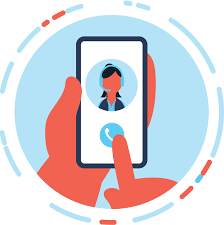 High School Graduating Seniors
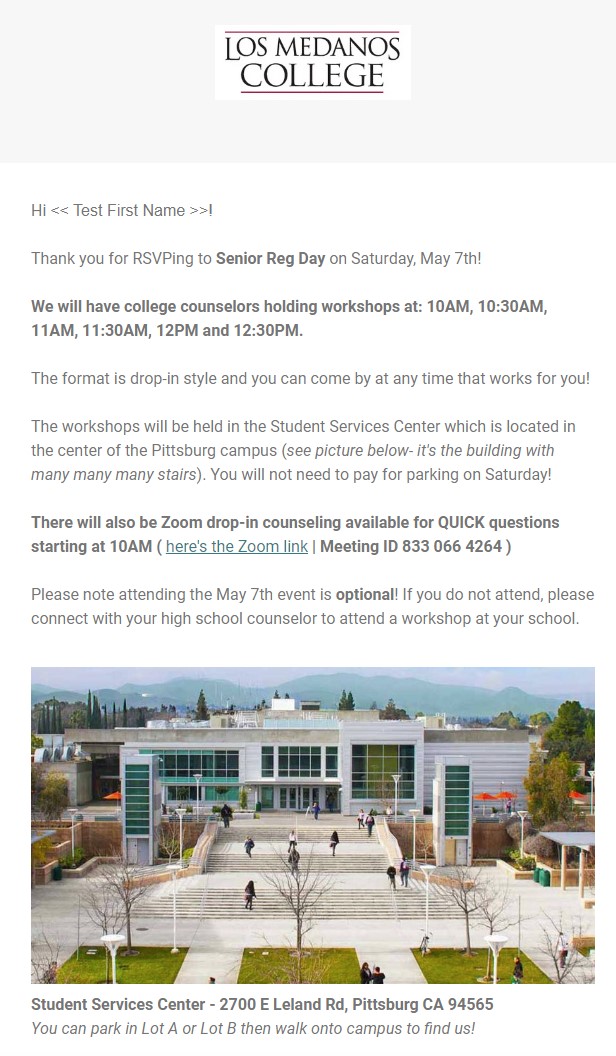 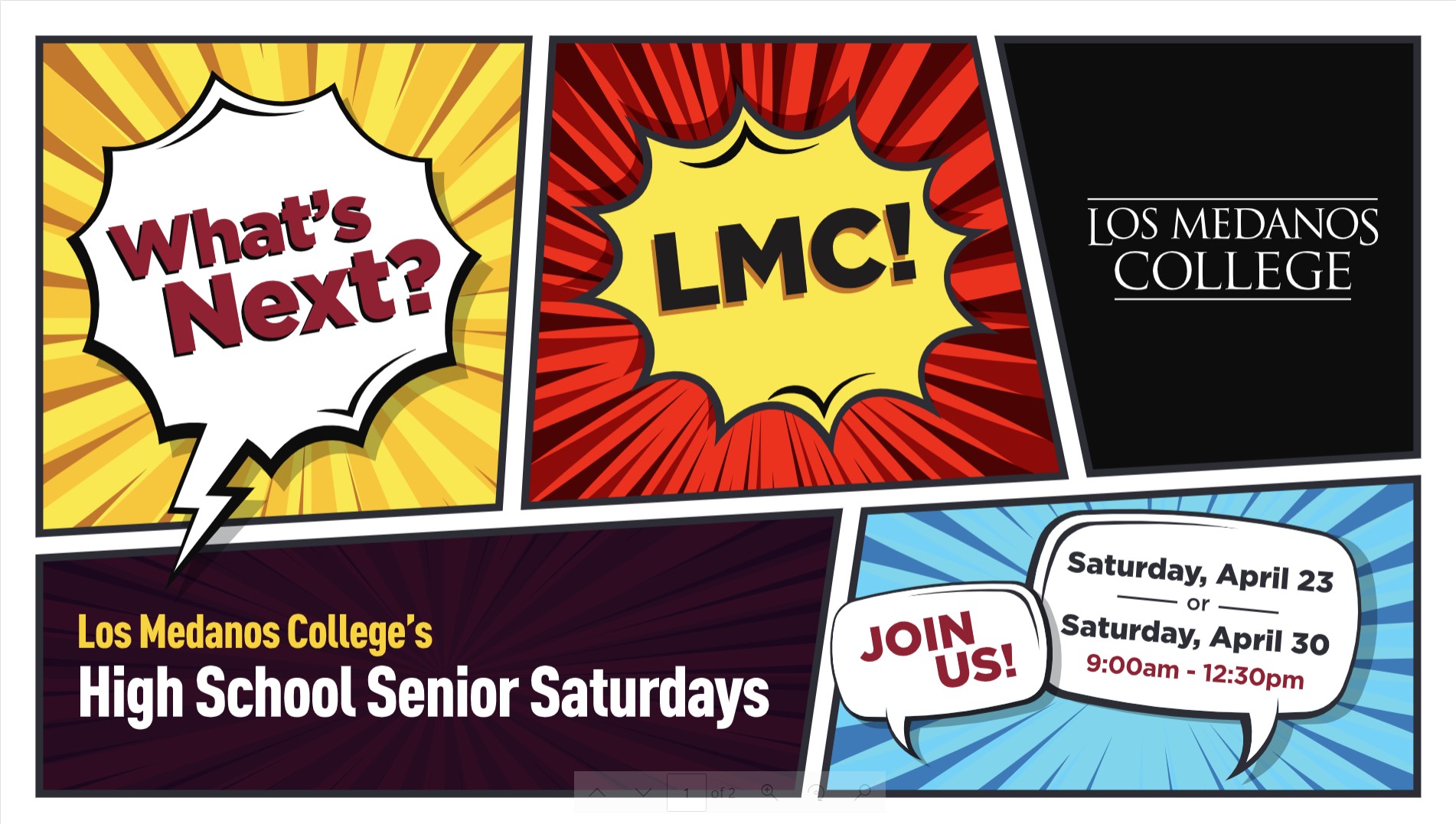 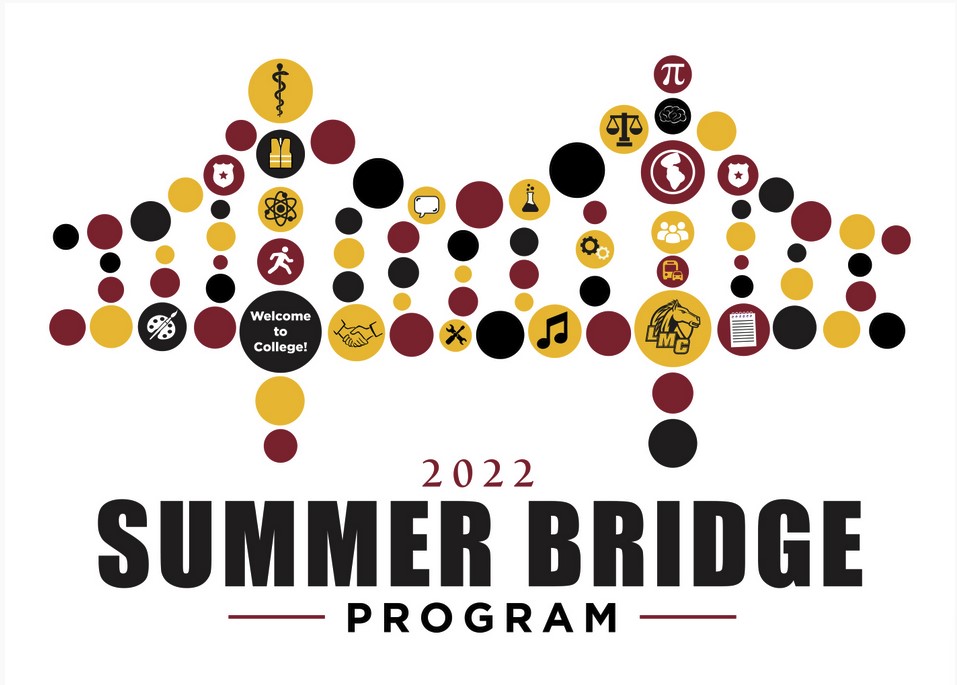 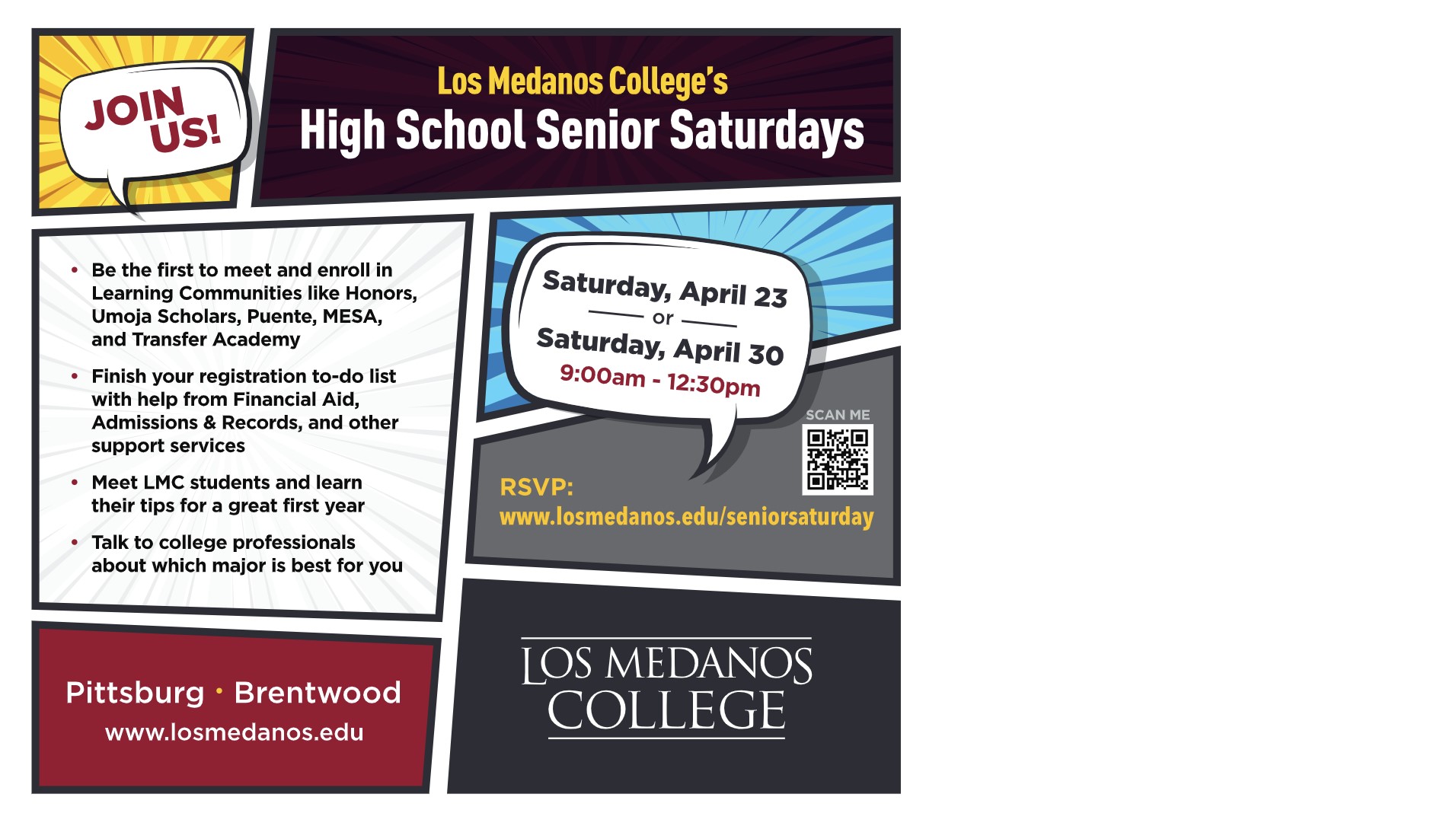 Digital Advertising
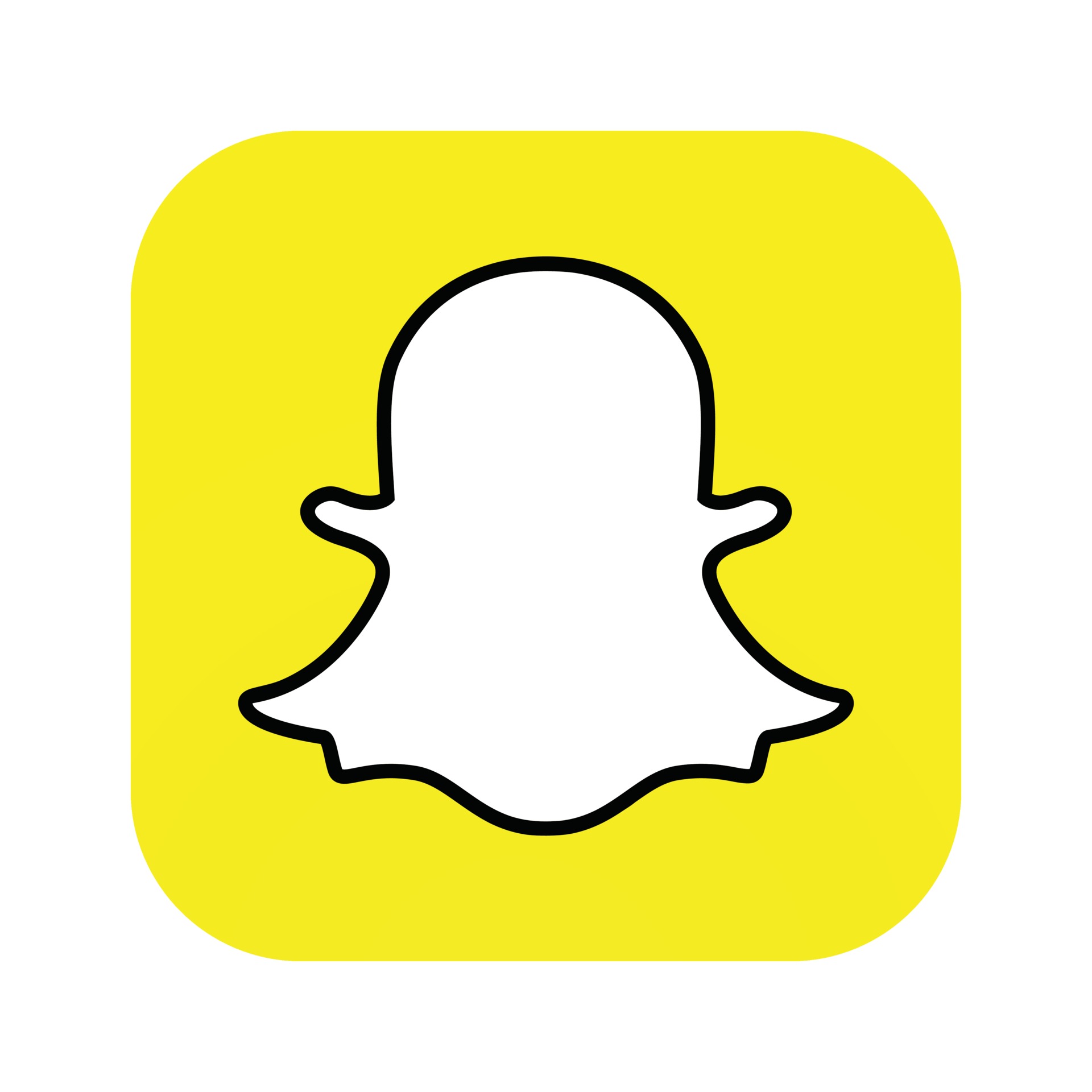 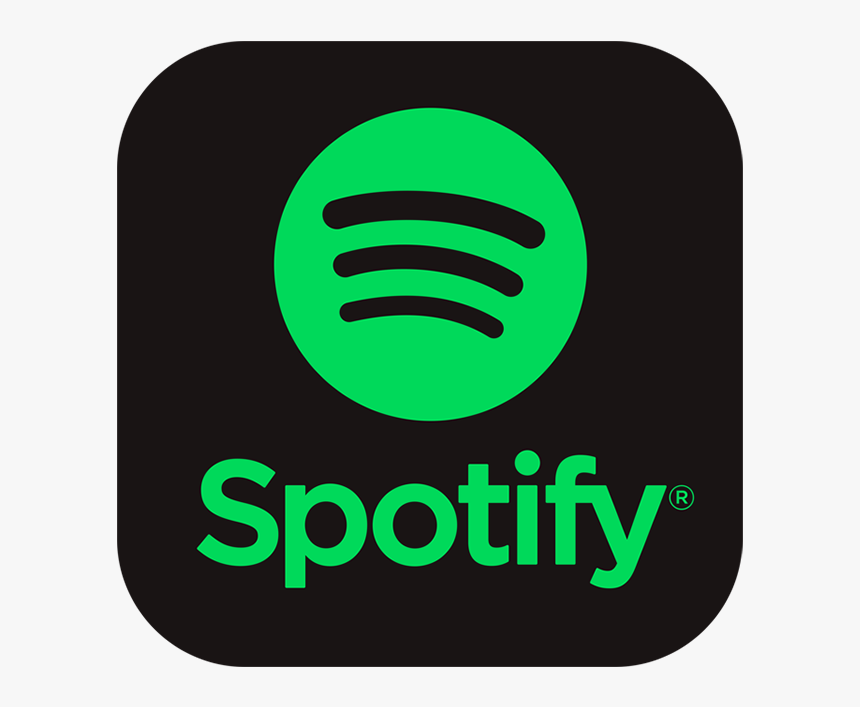 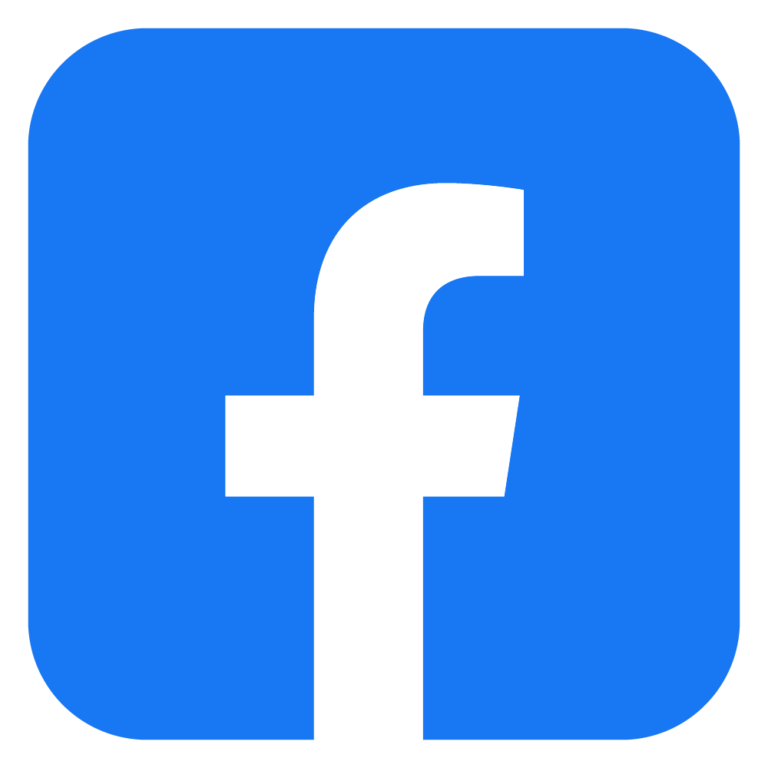 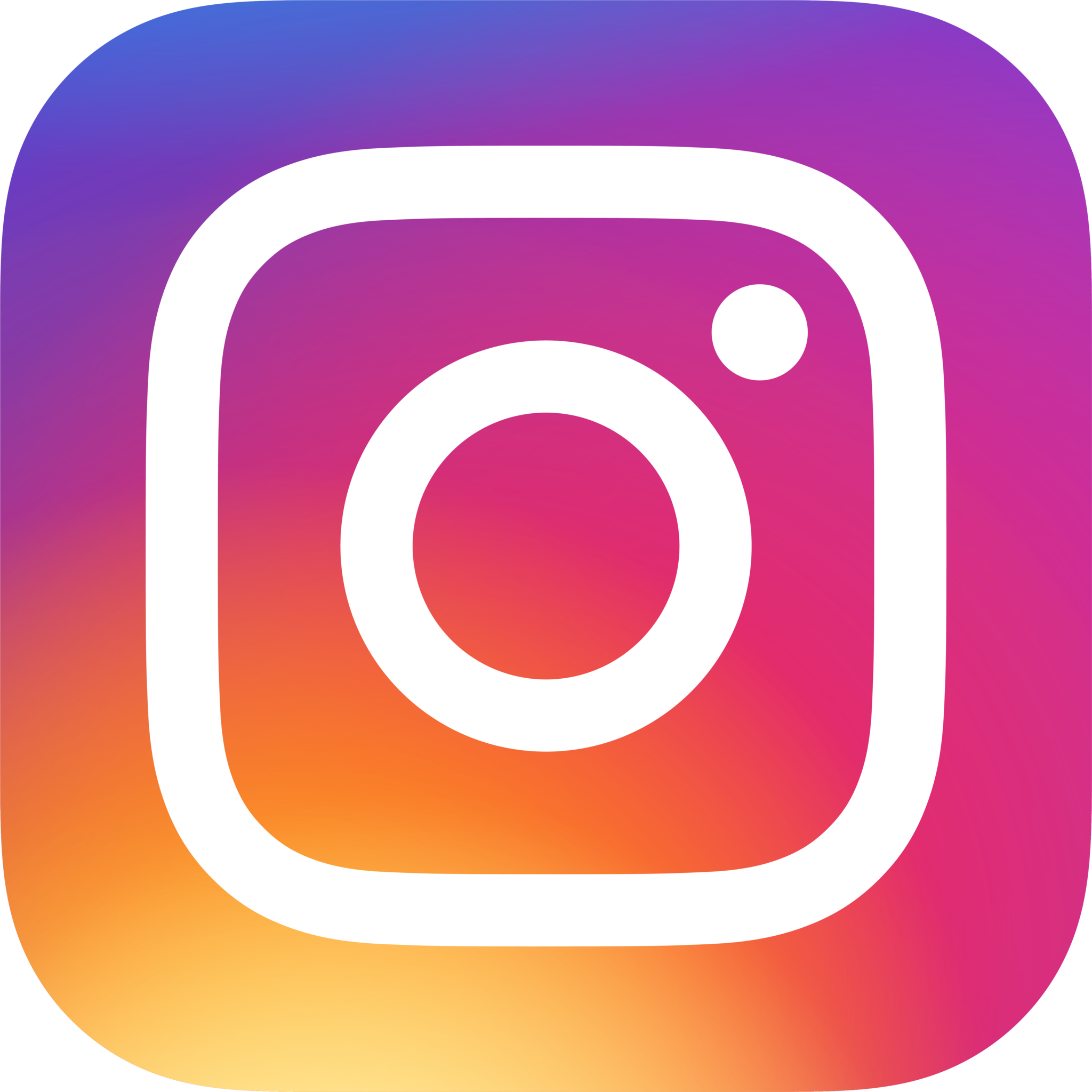 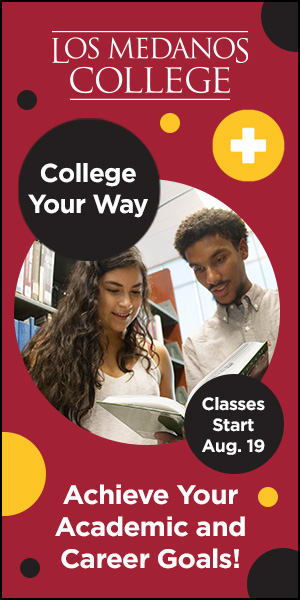 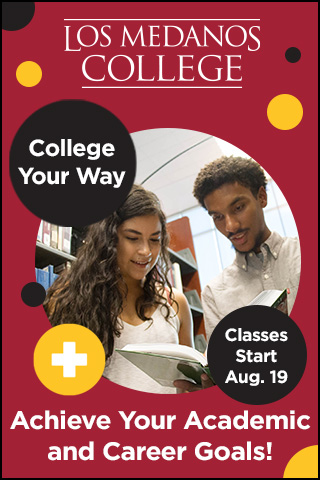 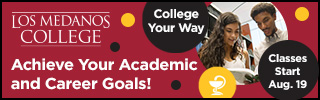 Digital Advertising
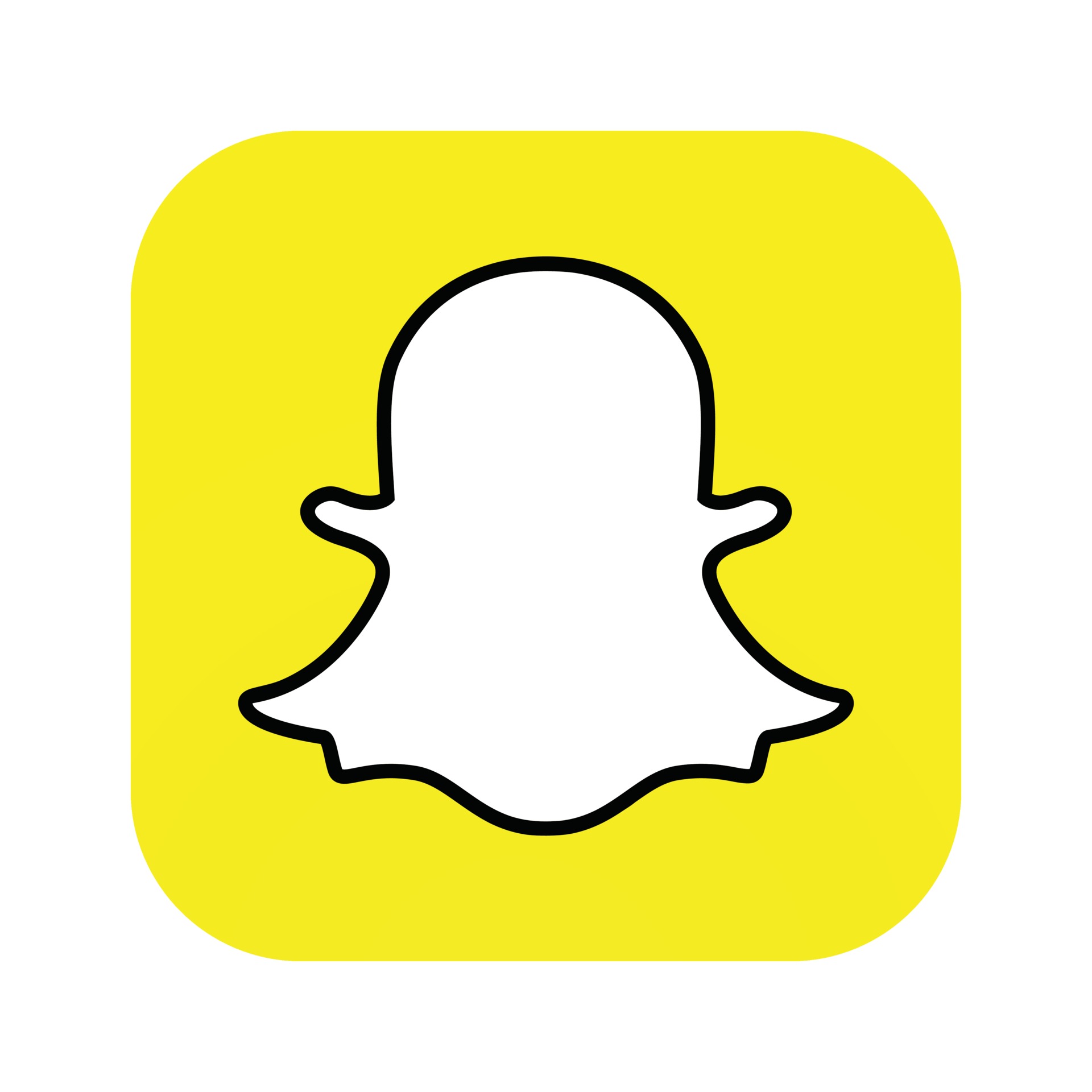 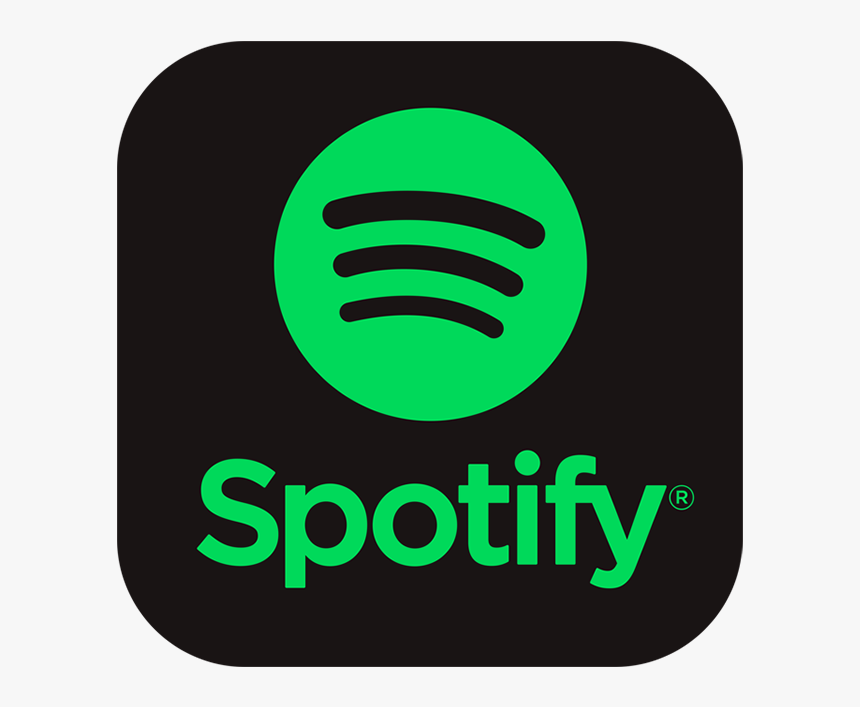 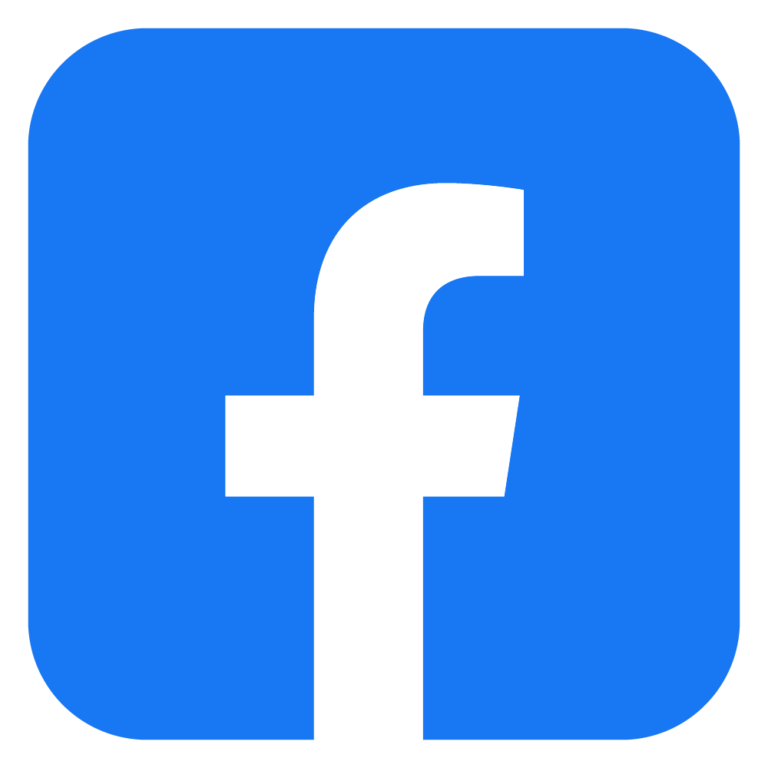 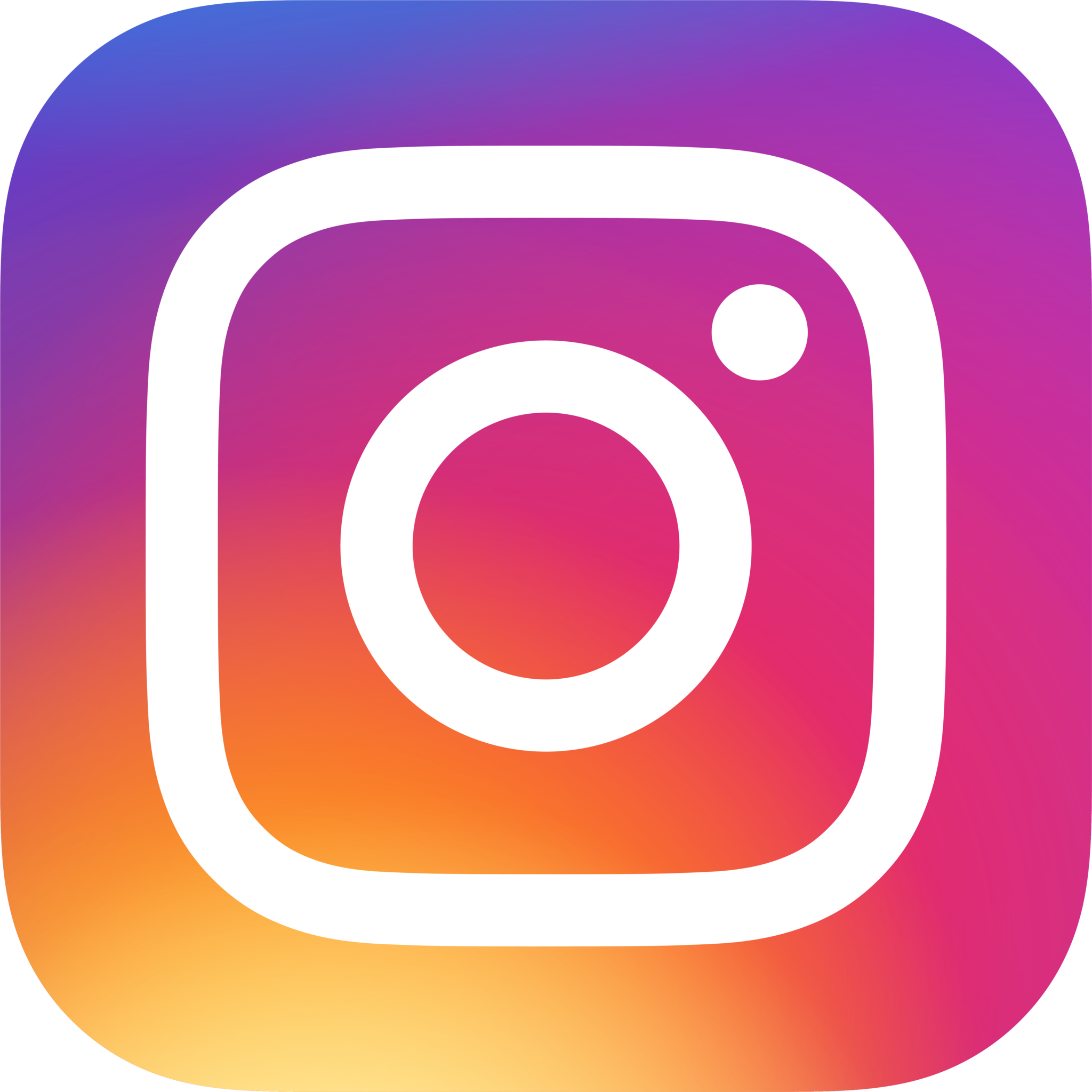 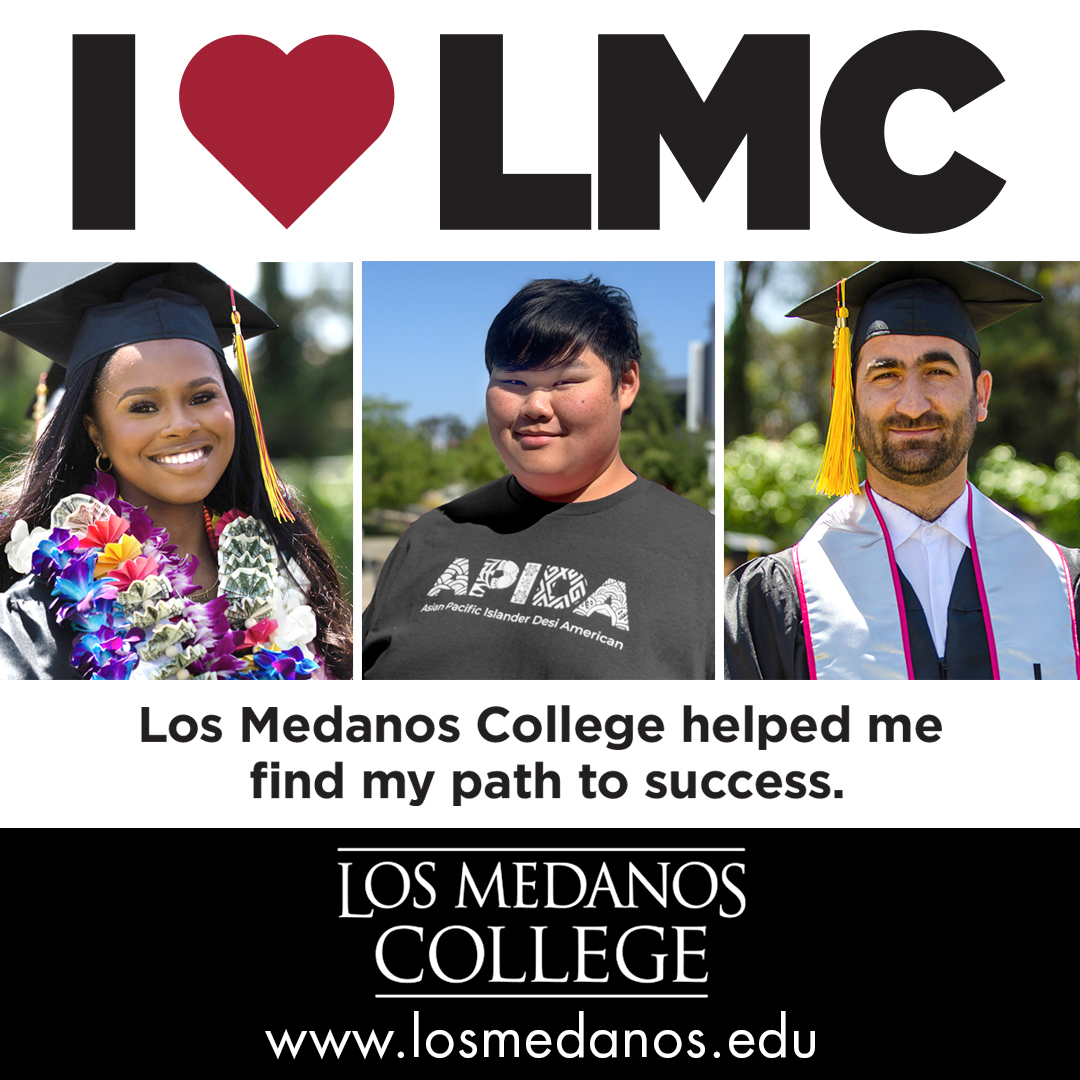 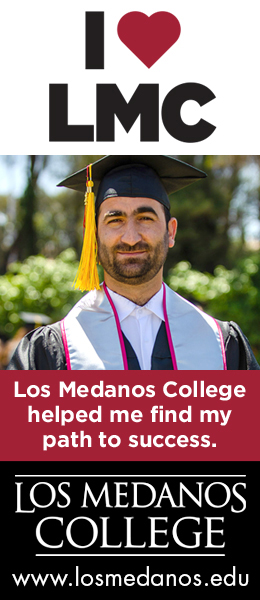 Digital Advertising
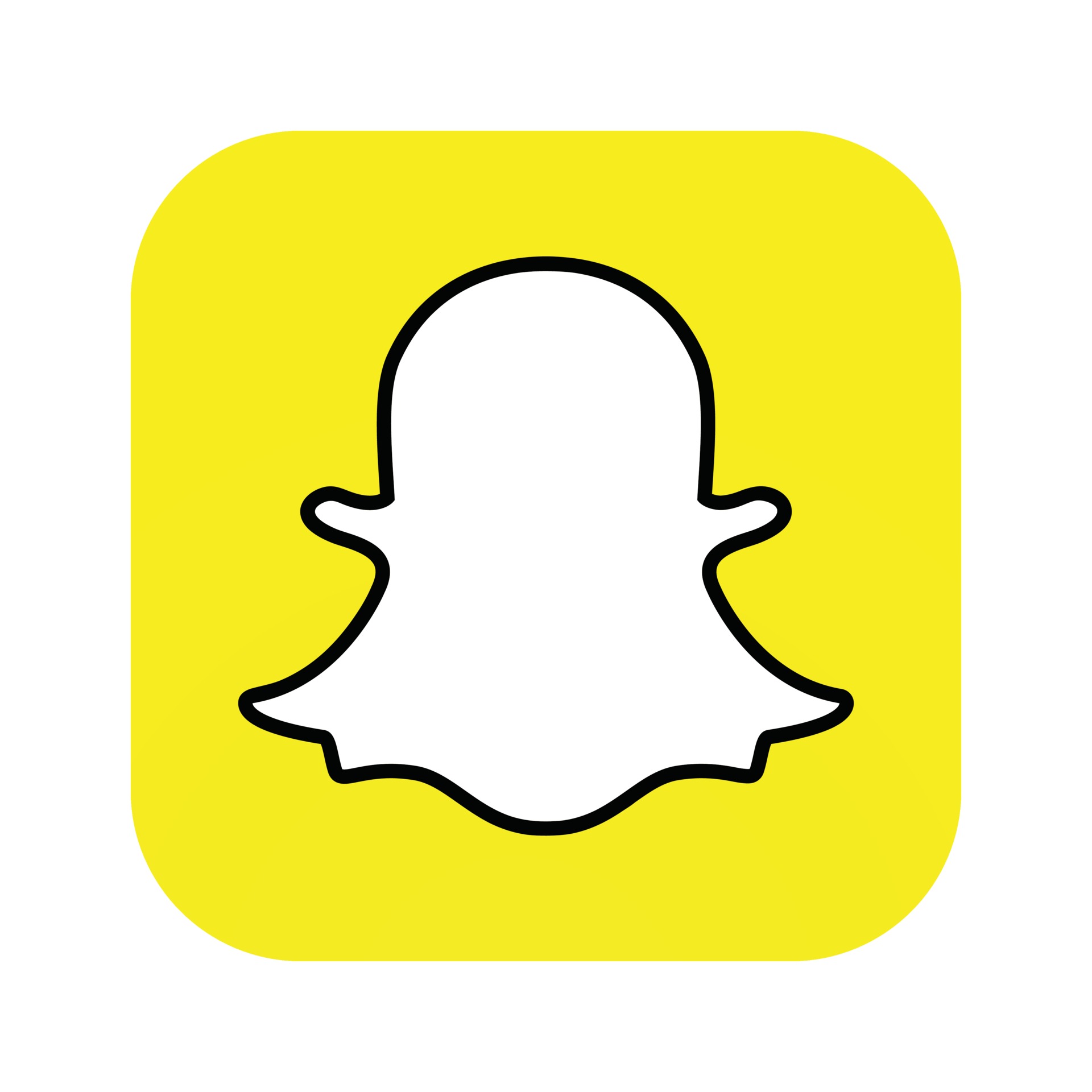 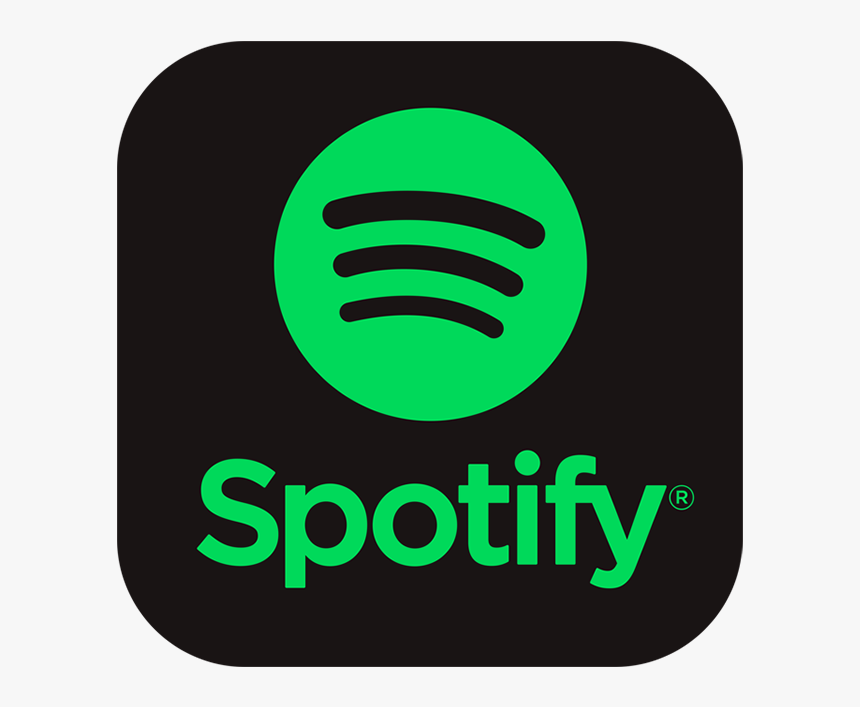 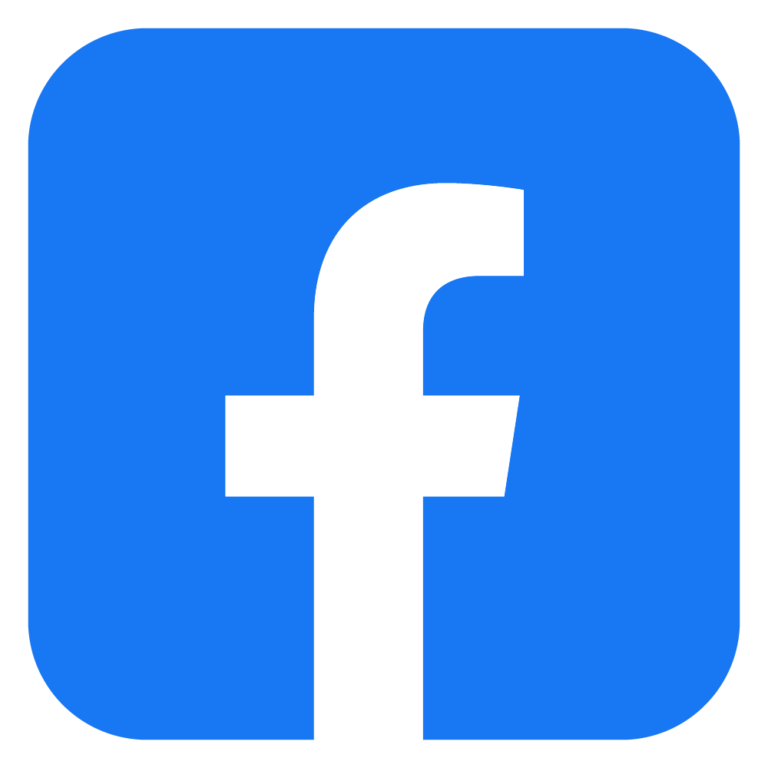 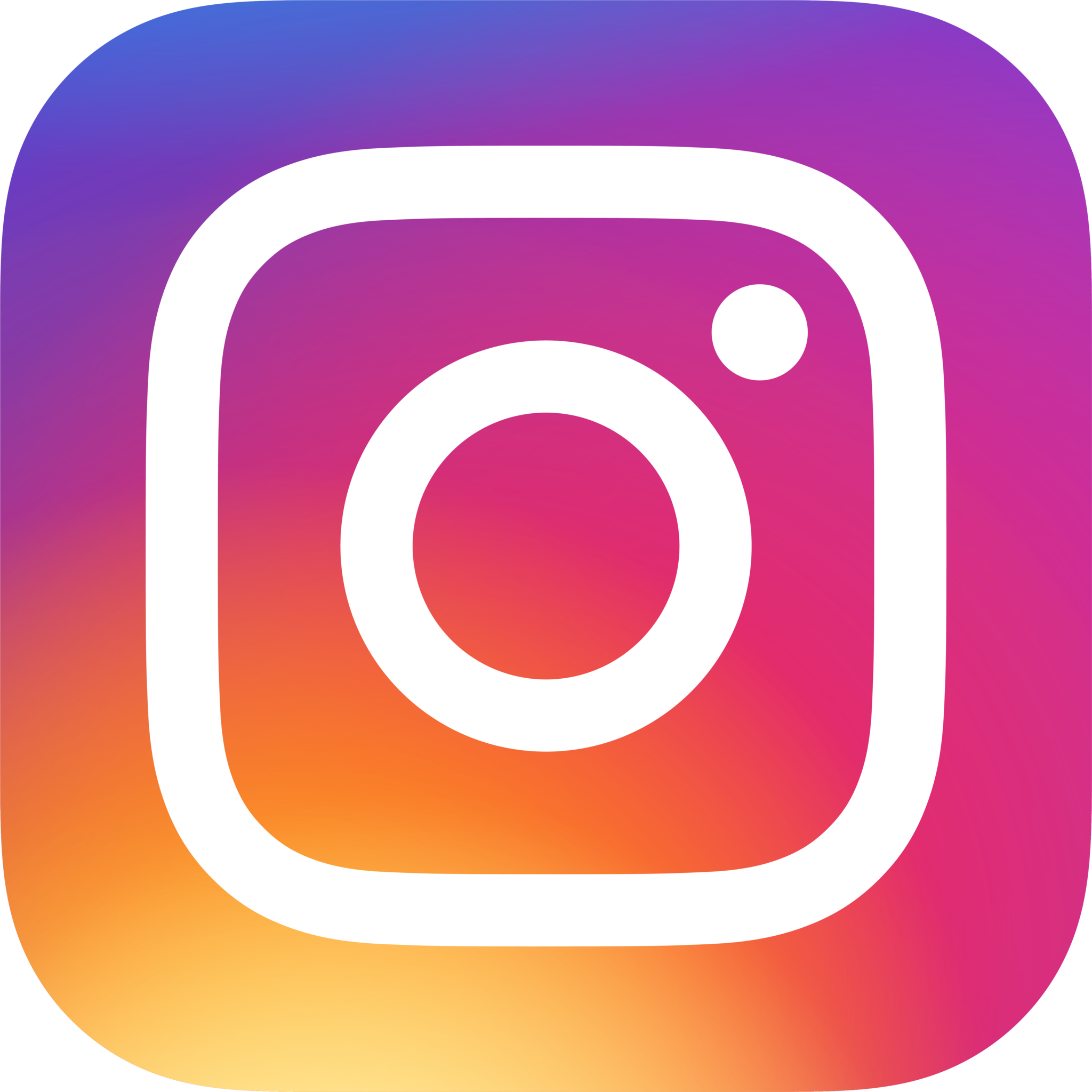 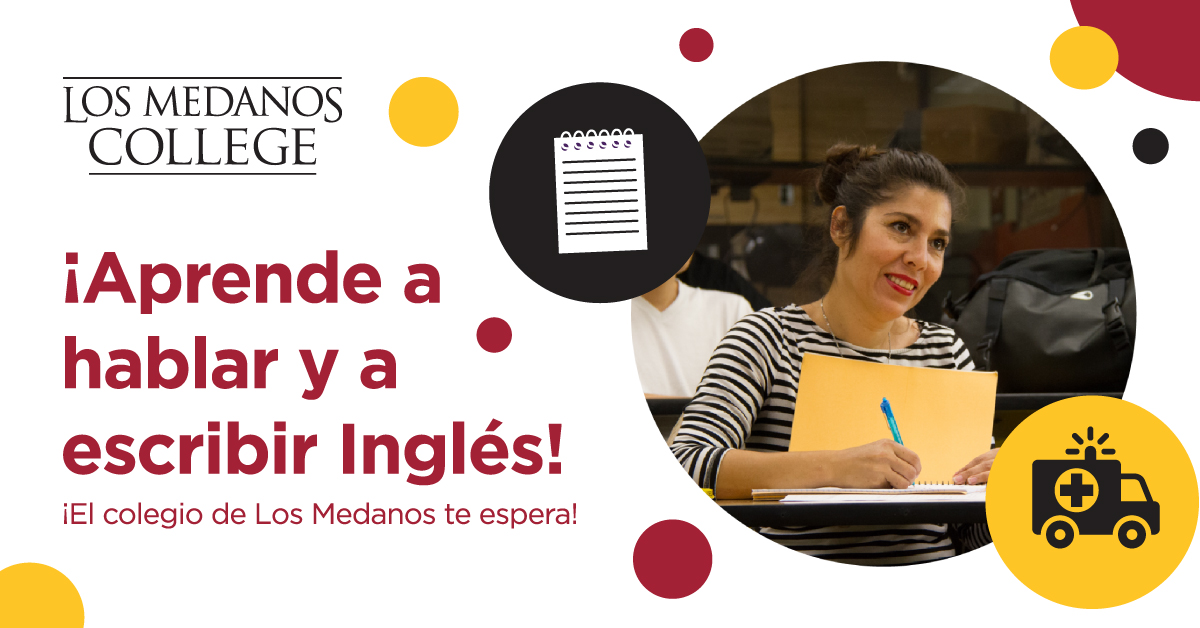 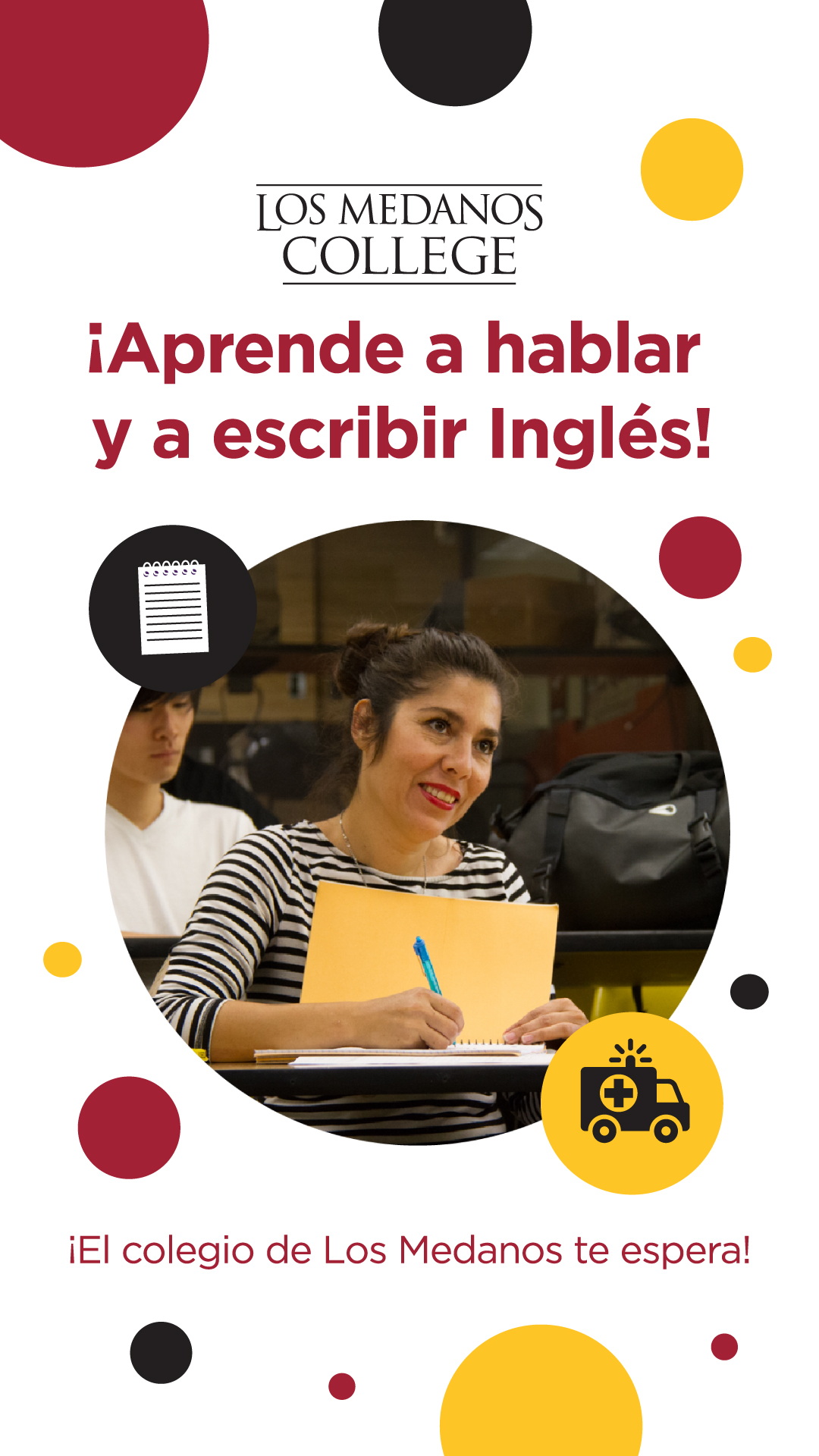 Directed: Registration Webpage
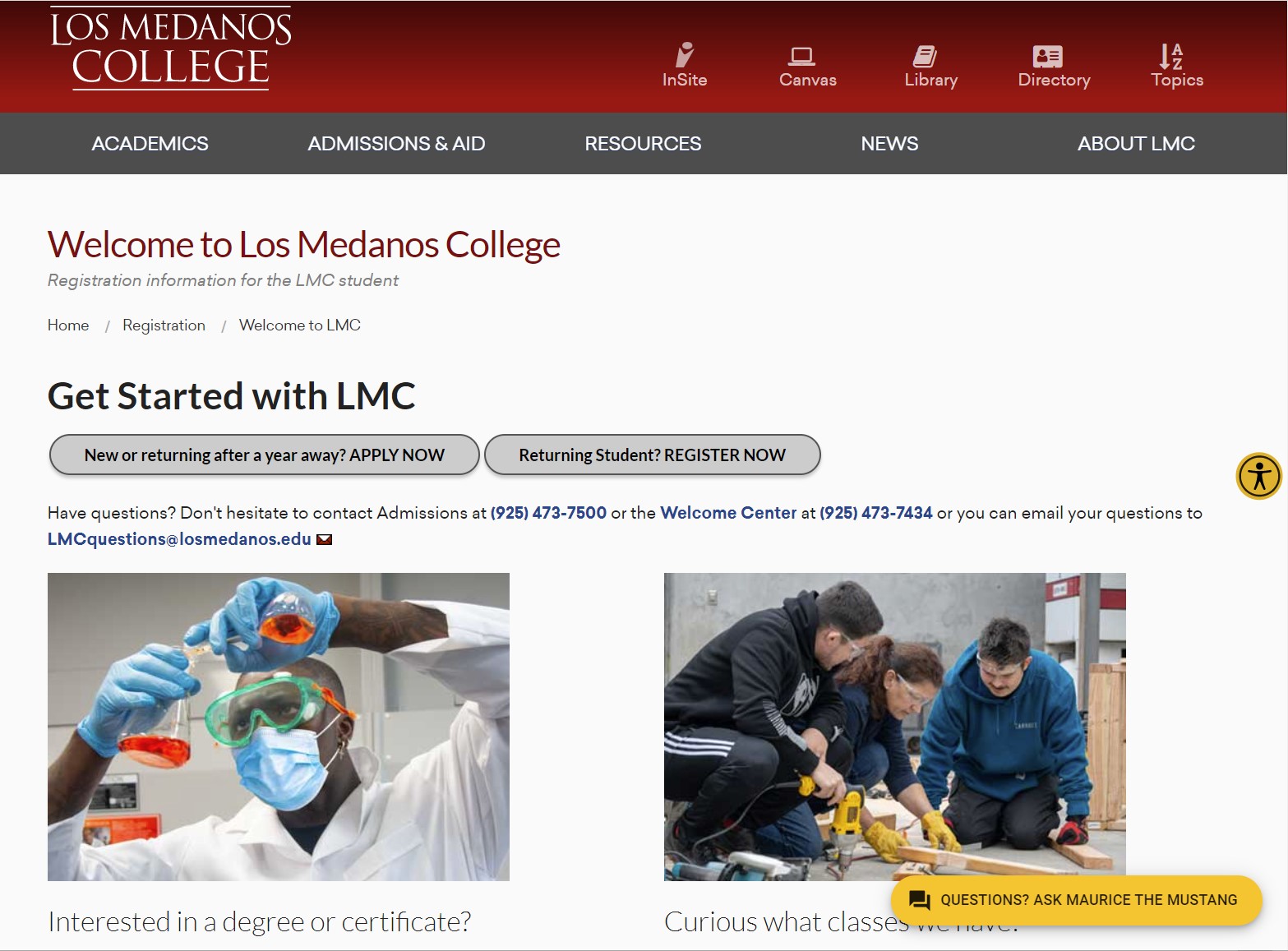 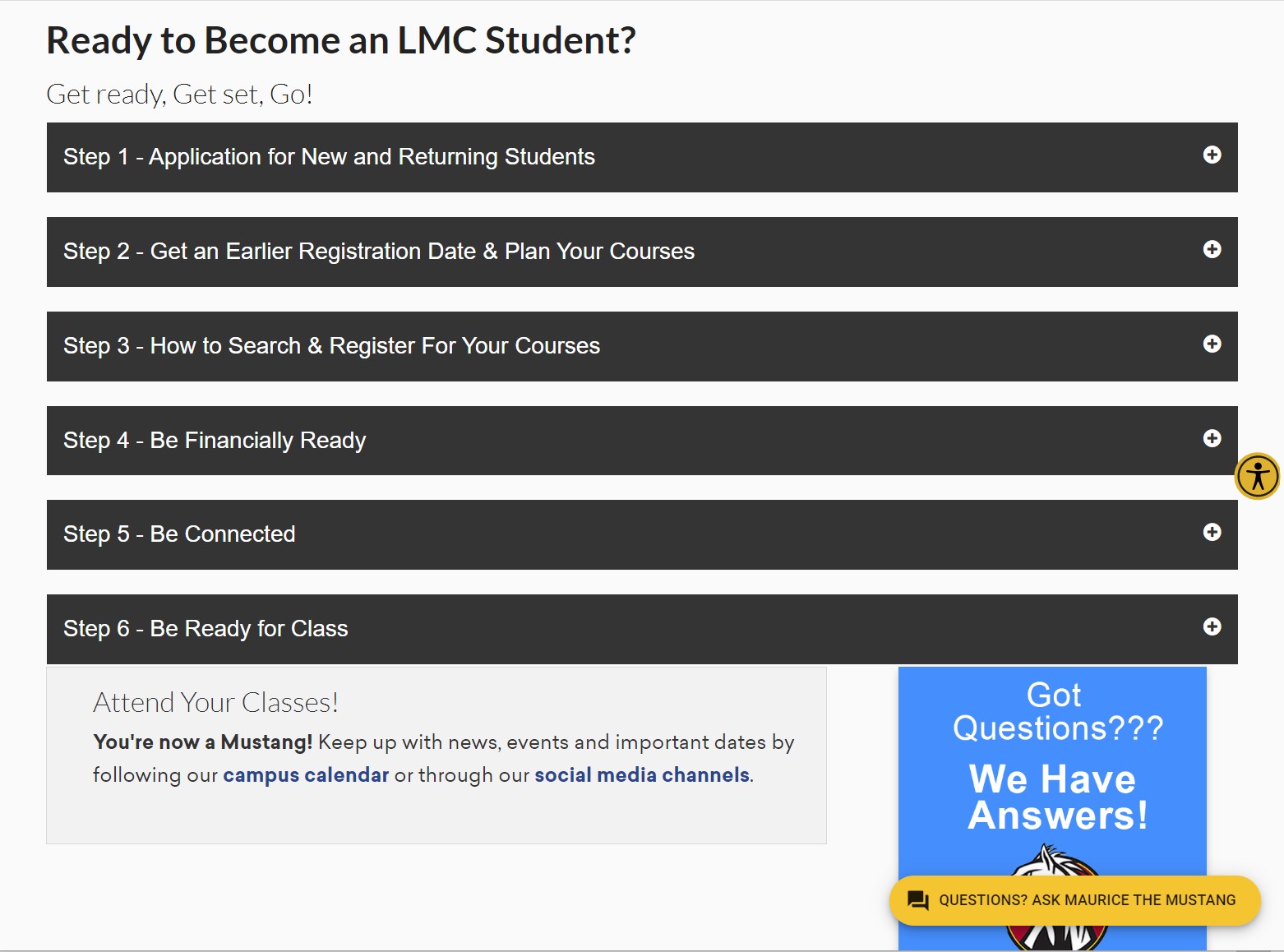 Directed: Virtual Information Sessions
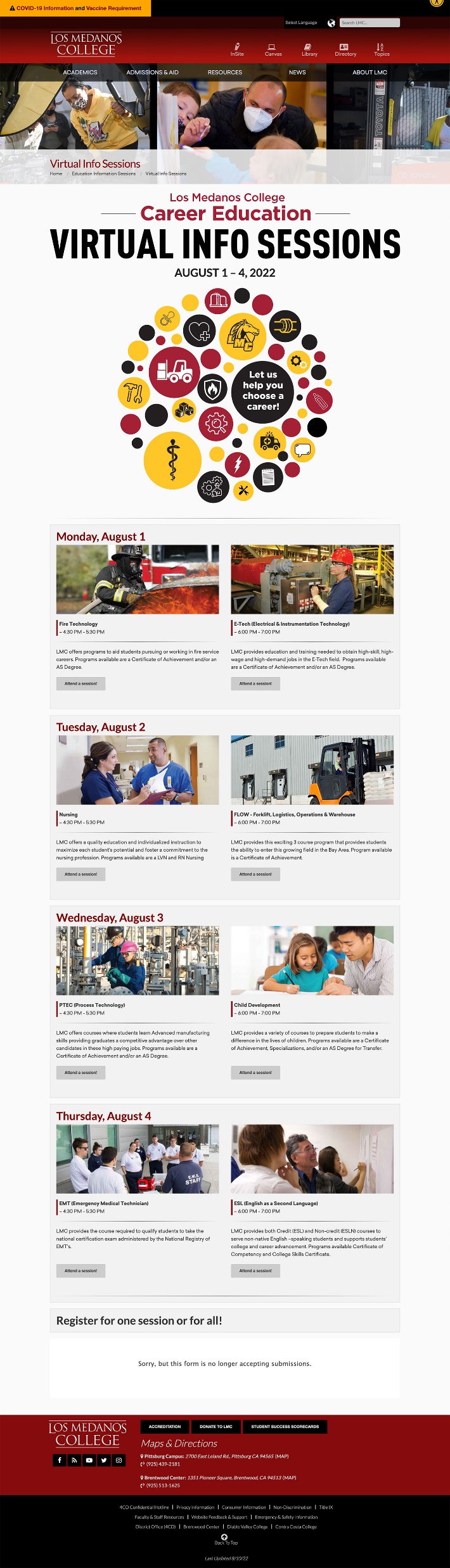 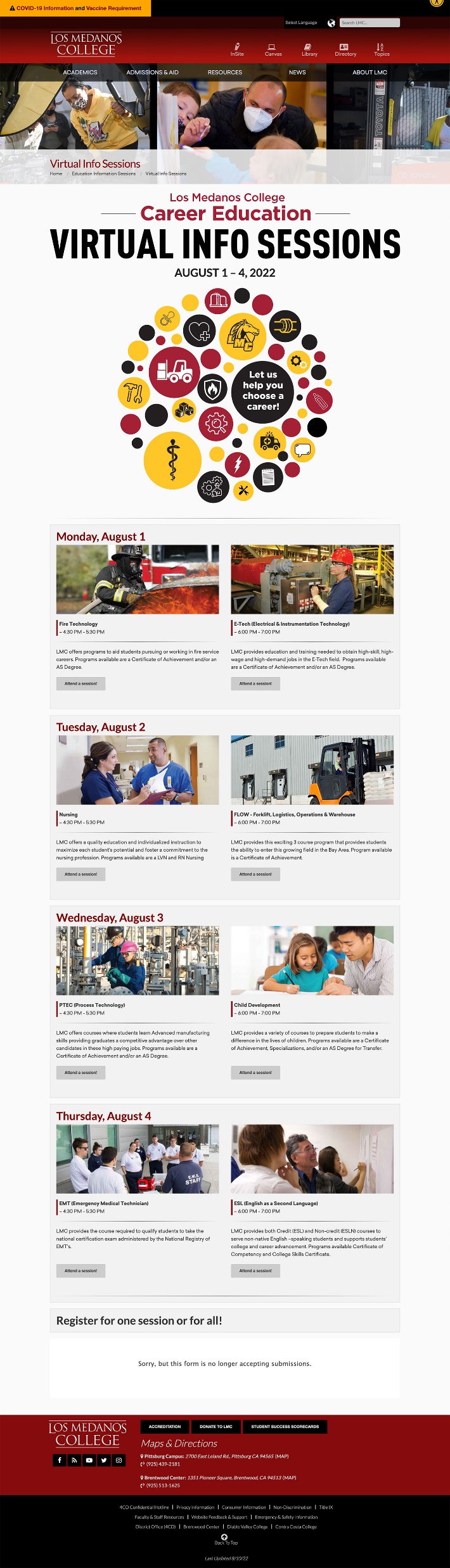 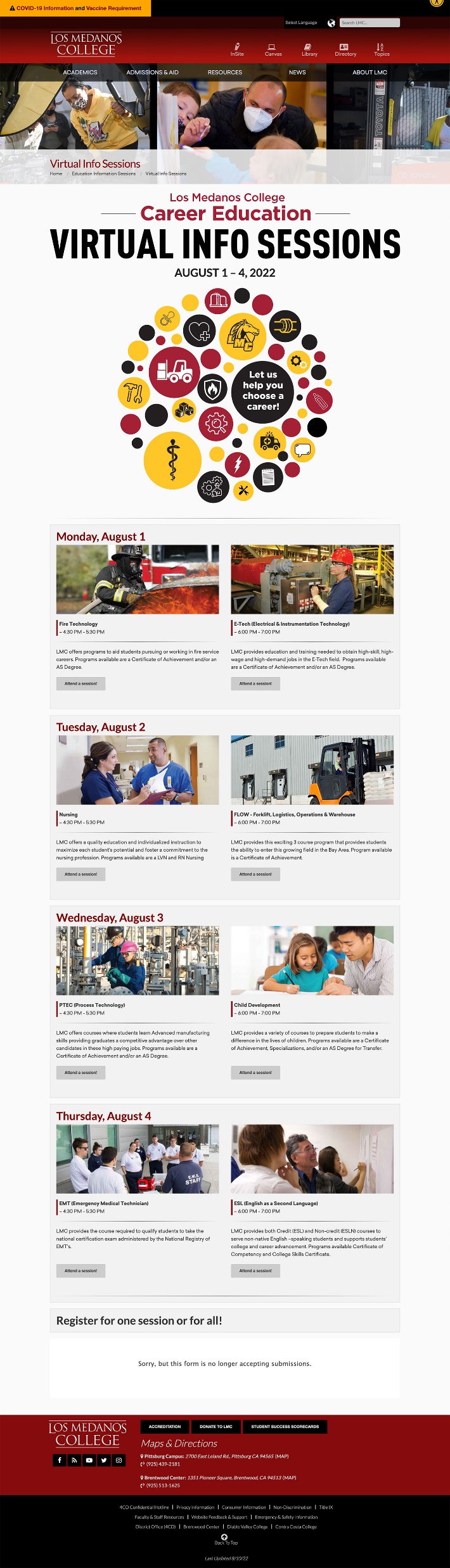 Shout Outs!
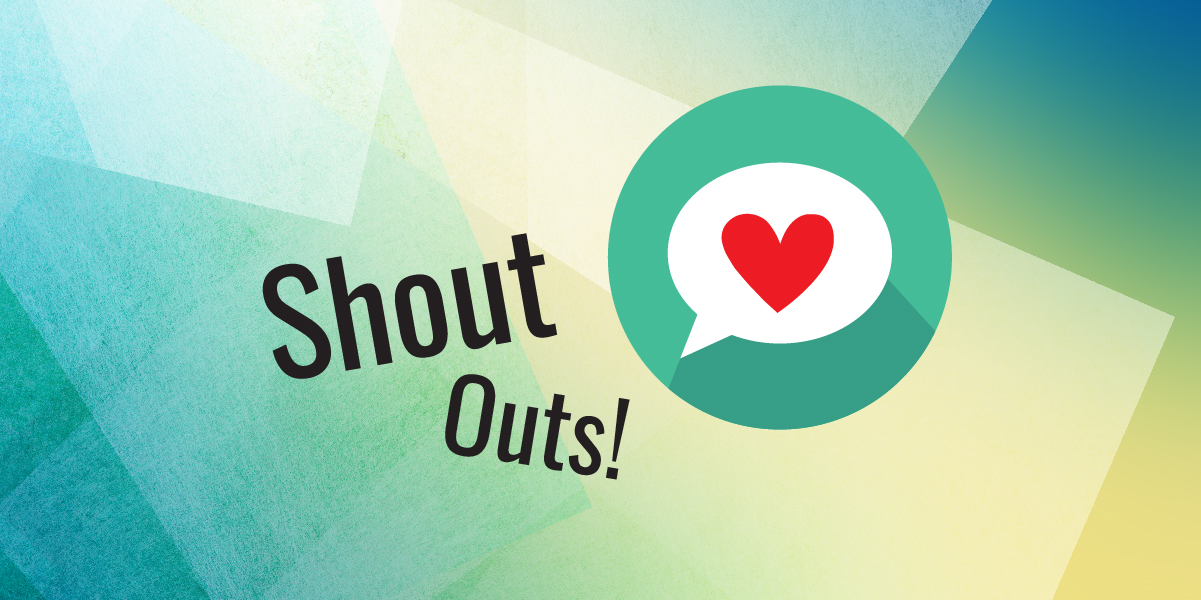 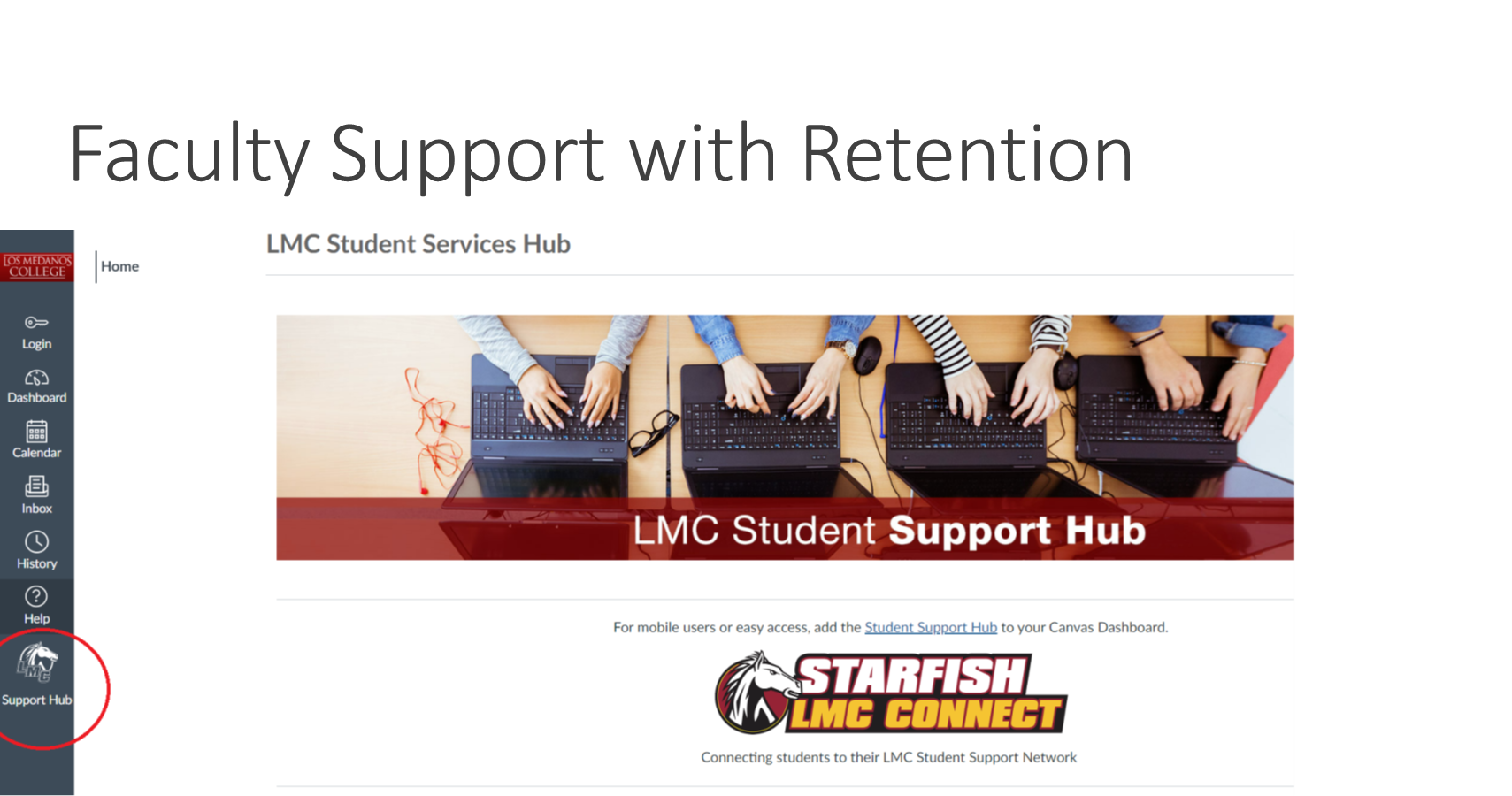 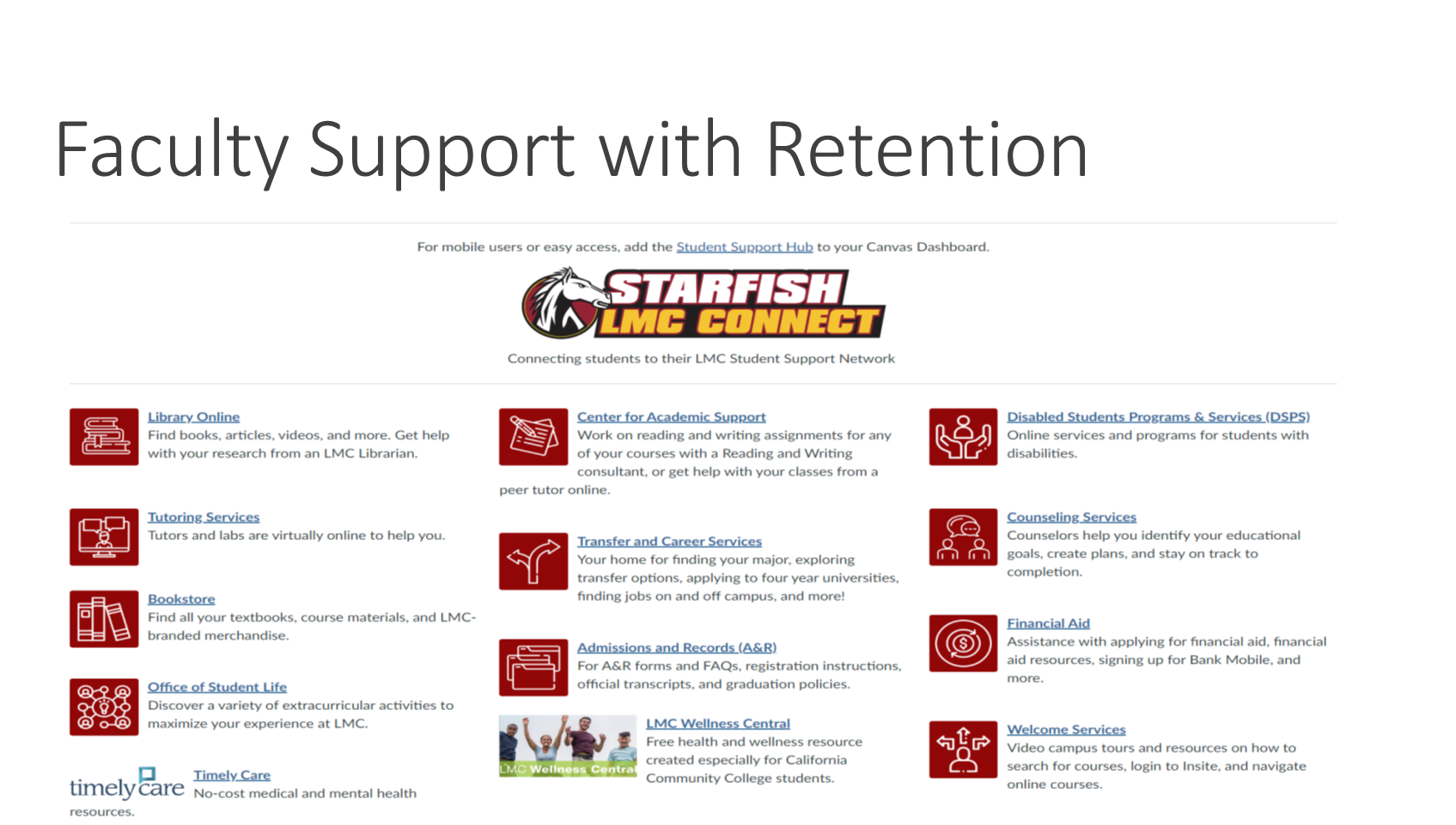 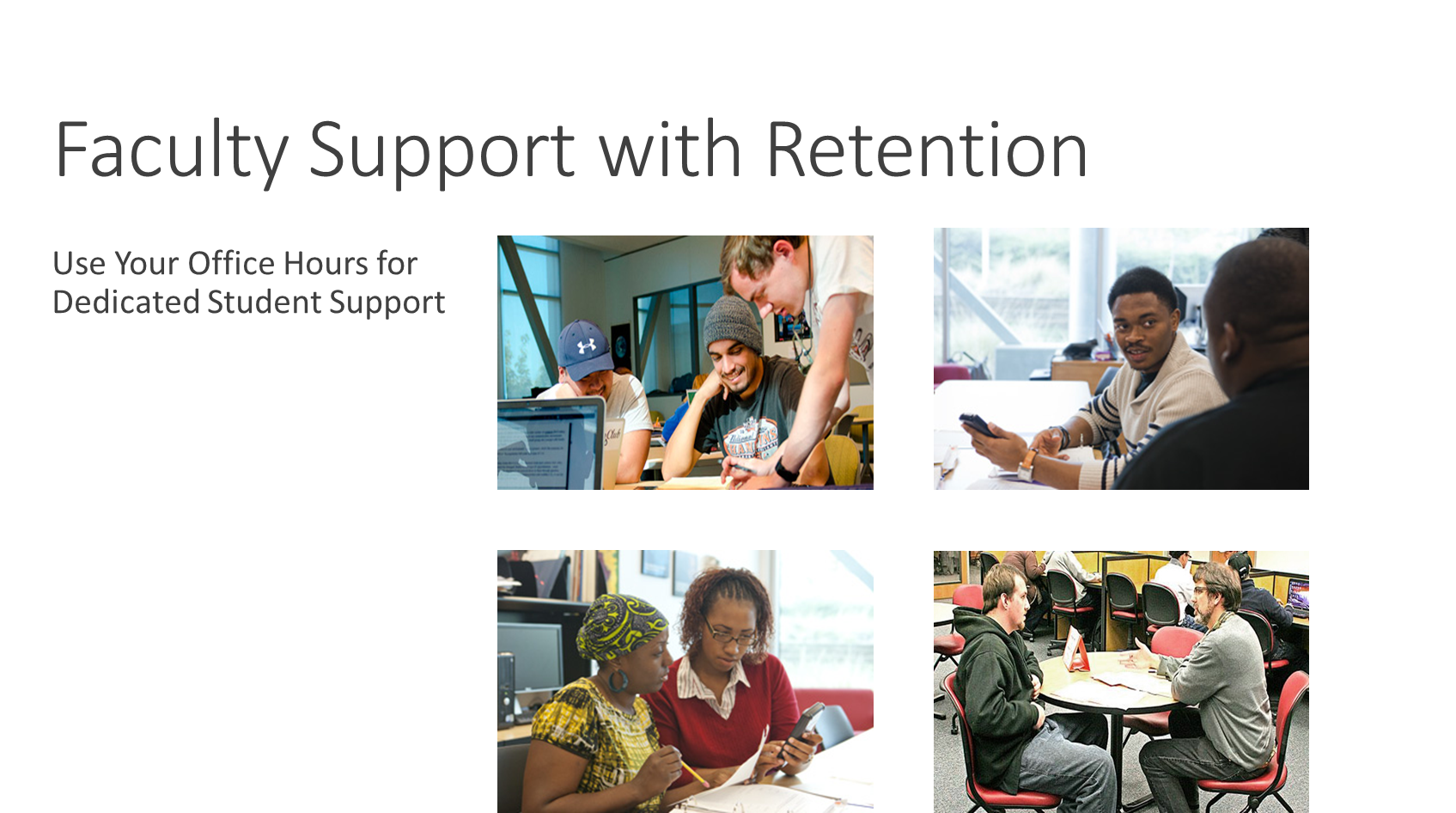 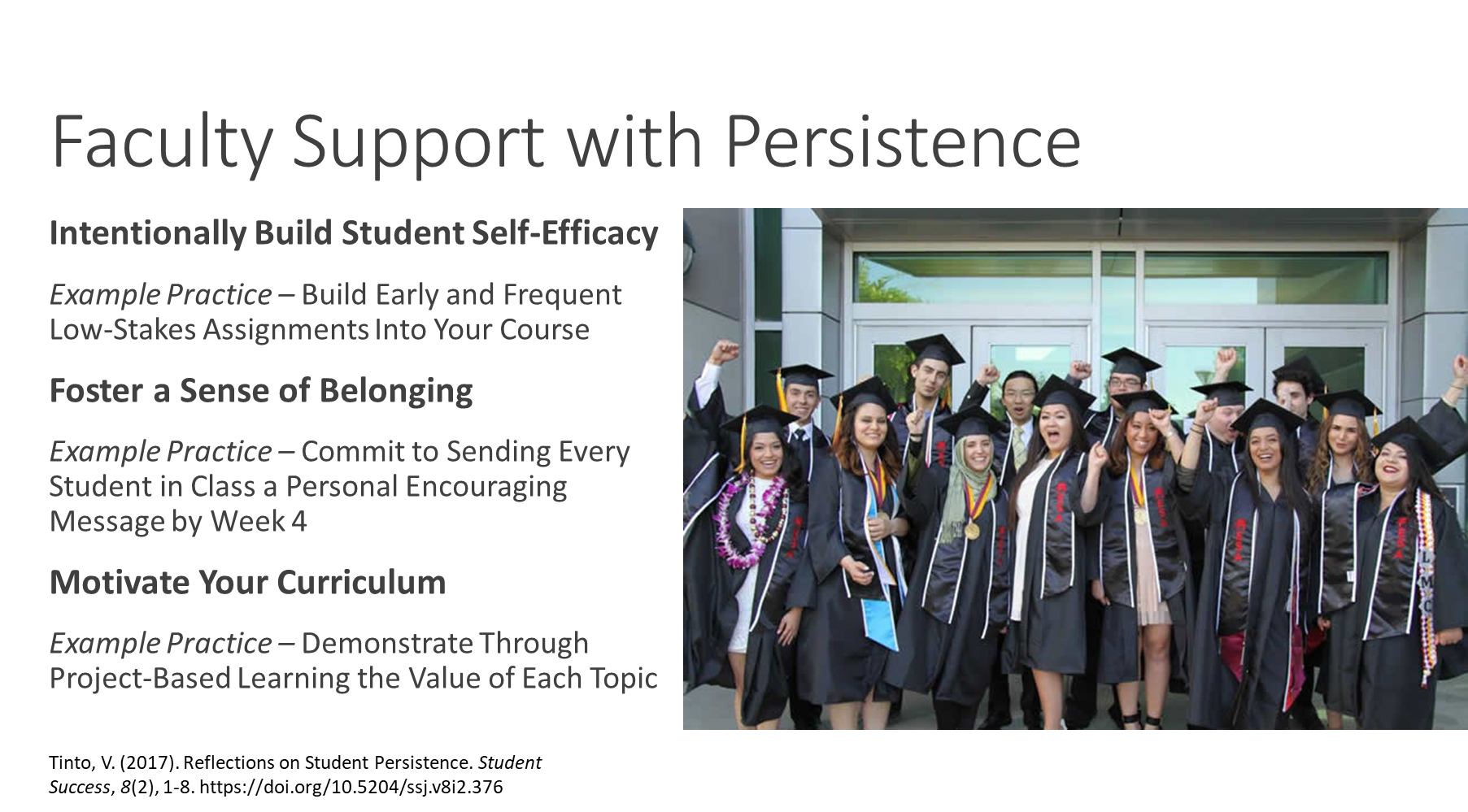 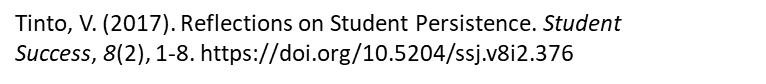 Rikki Hall- A&R Tips & Waitlists
Nexus Update- Nexus CoordinatorsJen Saito & Edward Haven
Welcome new faculty
Nexus overview and goals
Dr. Hollis Extended Series:
"What to Say and How to Say It: Bringing Civility and Honesty to Tough Conversations"
Office of Instruction
Introductions- OoI Team
Webpage
Administrivia
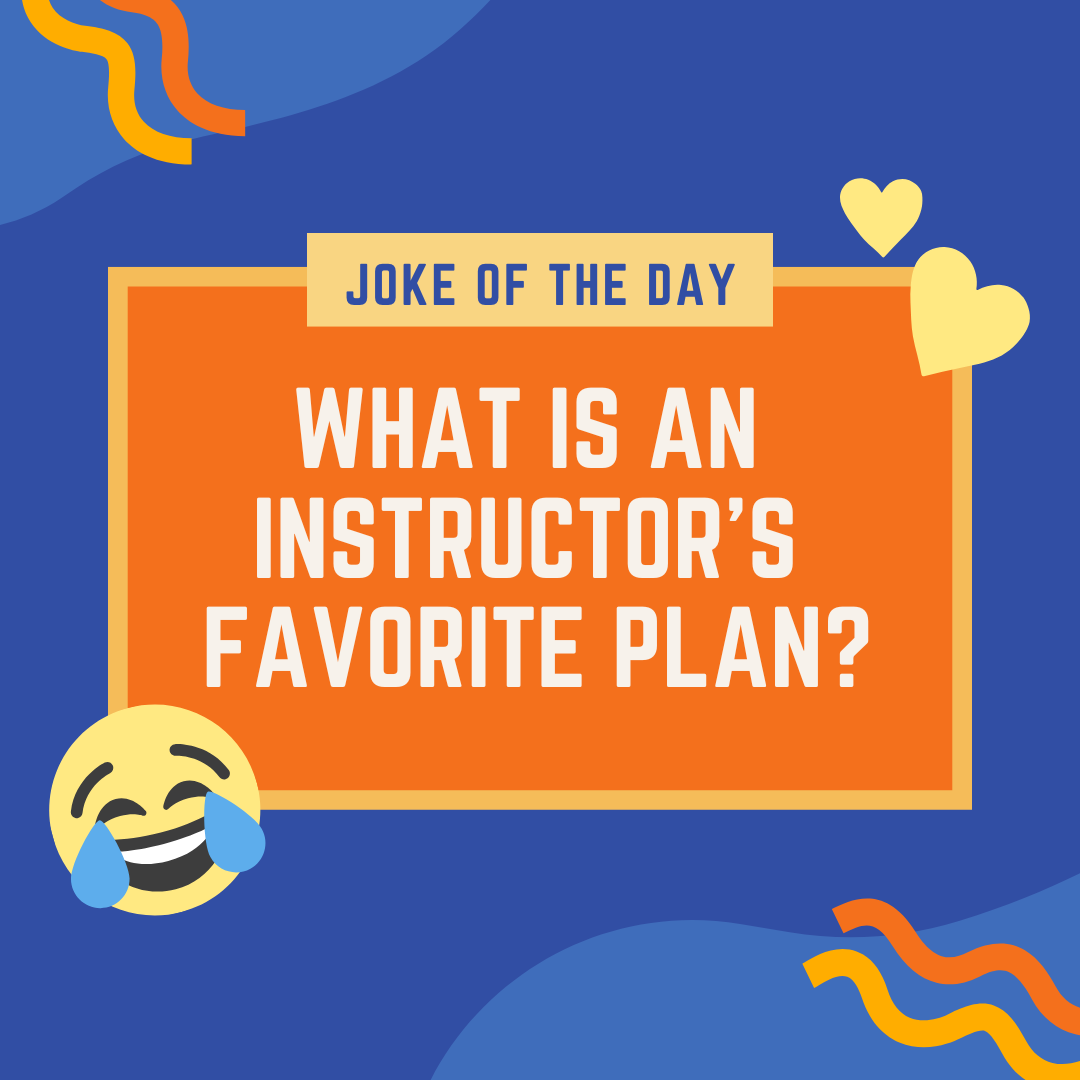 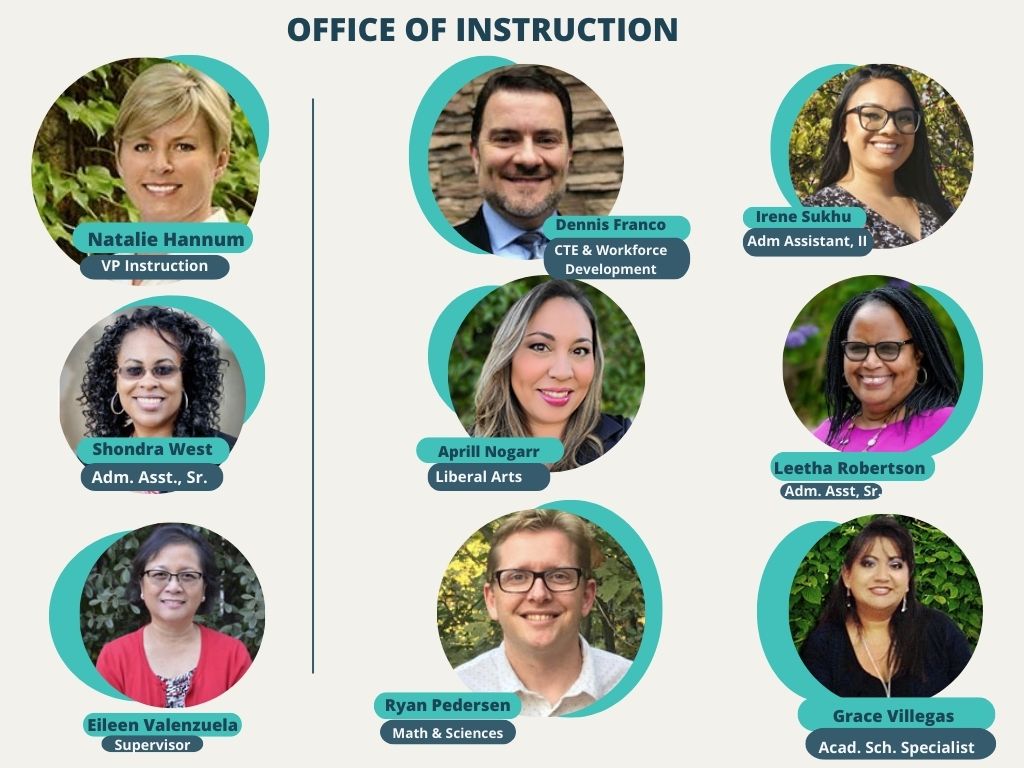 https://www.losmedanos.edu/intra-out/oi/
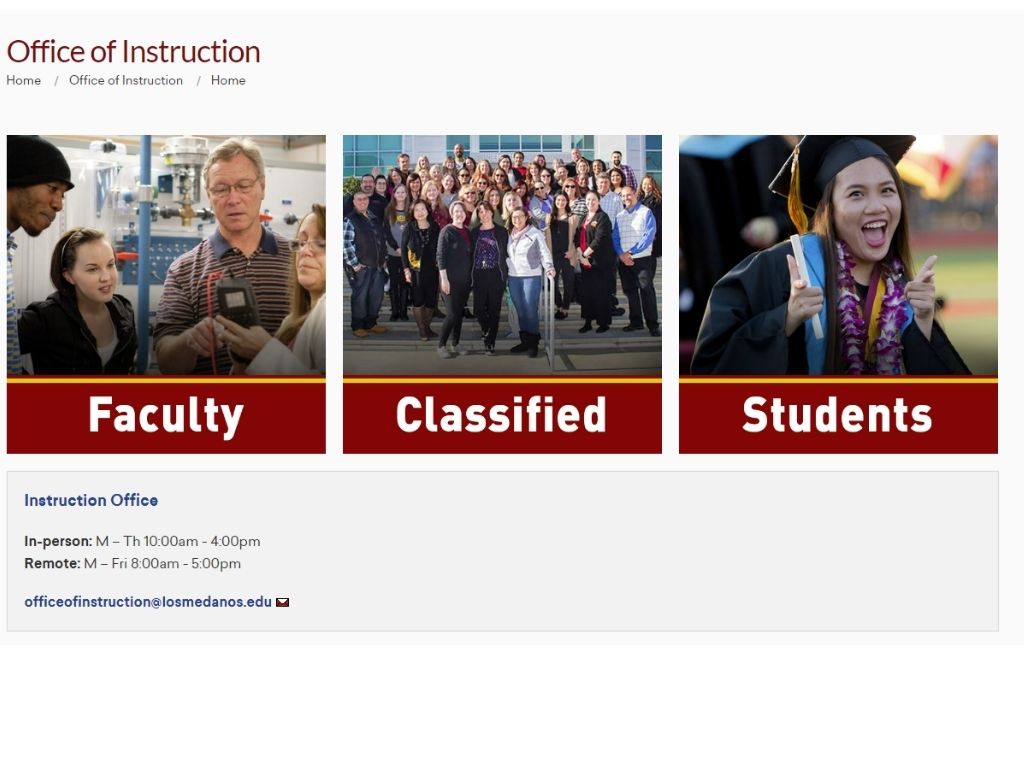 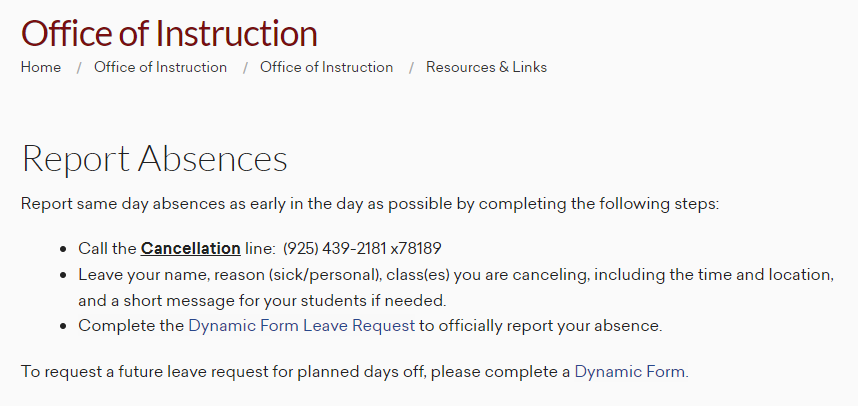 Dynamic Form Leave Request
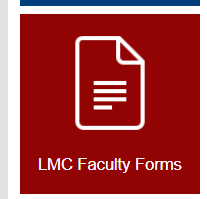 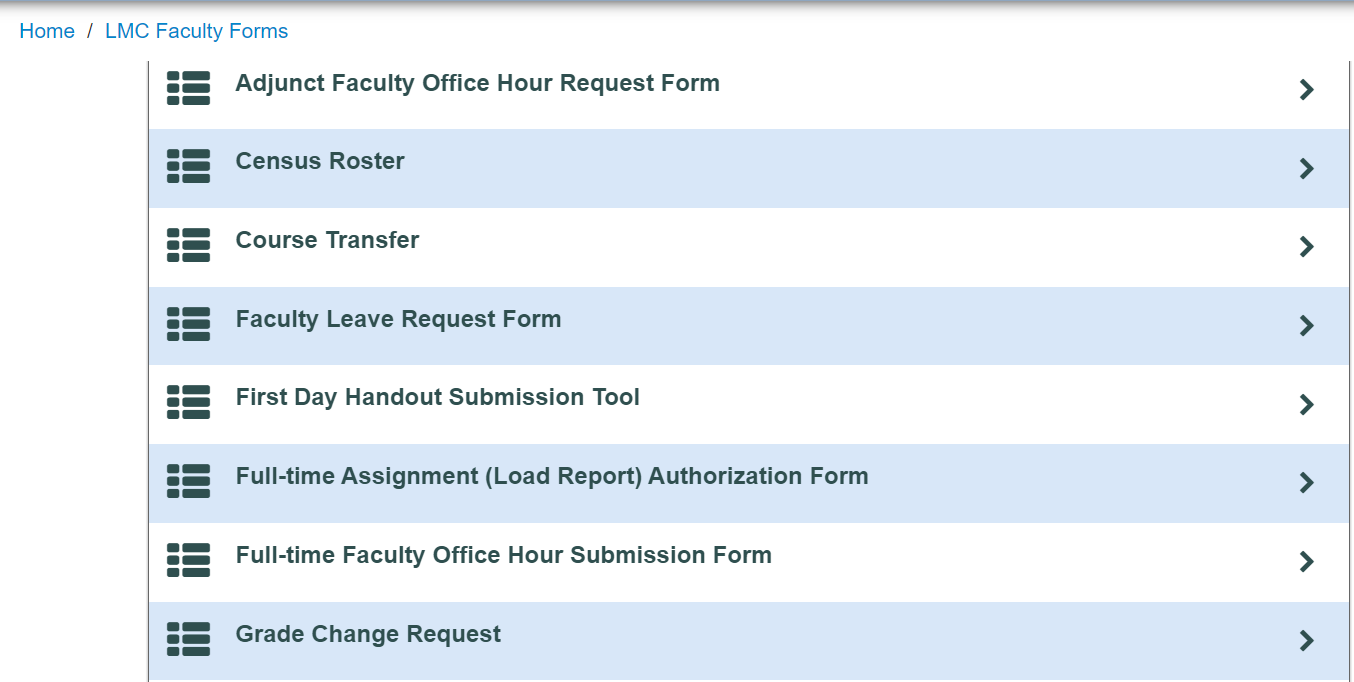 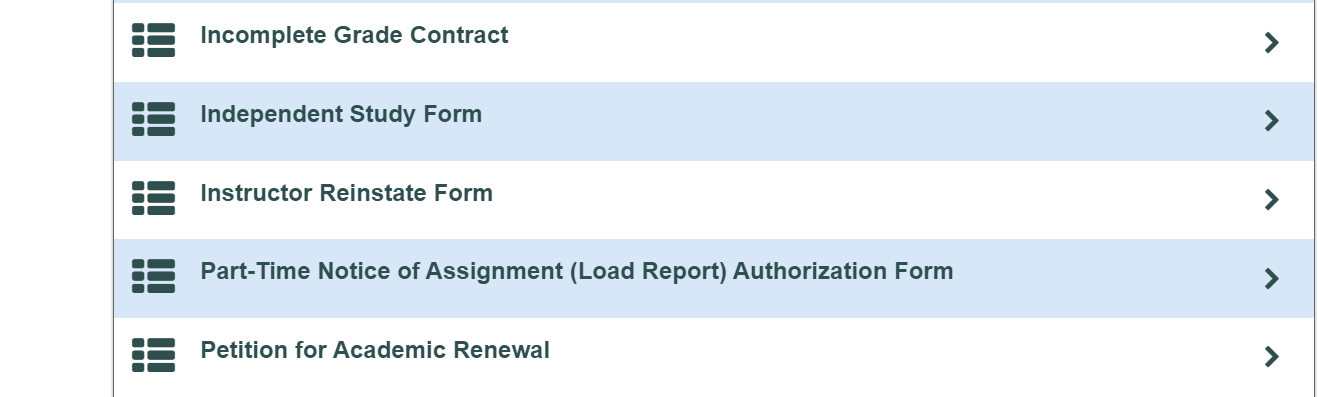 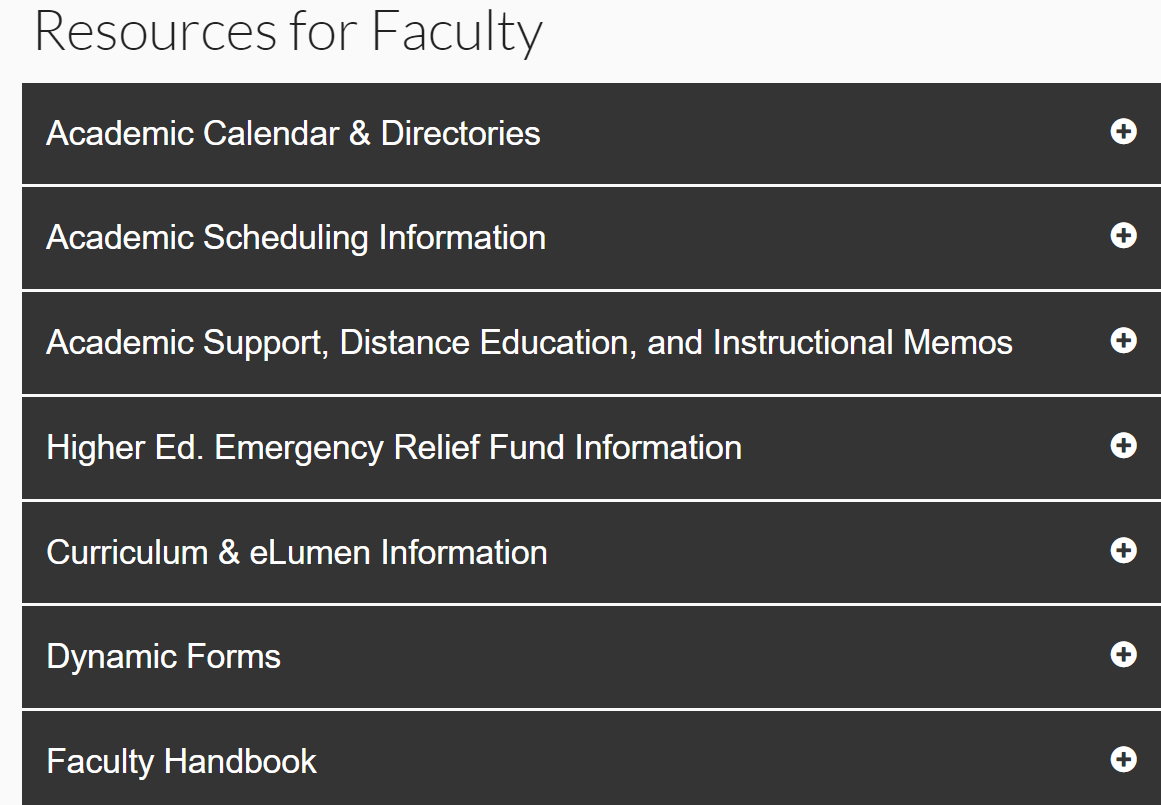 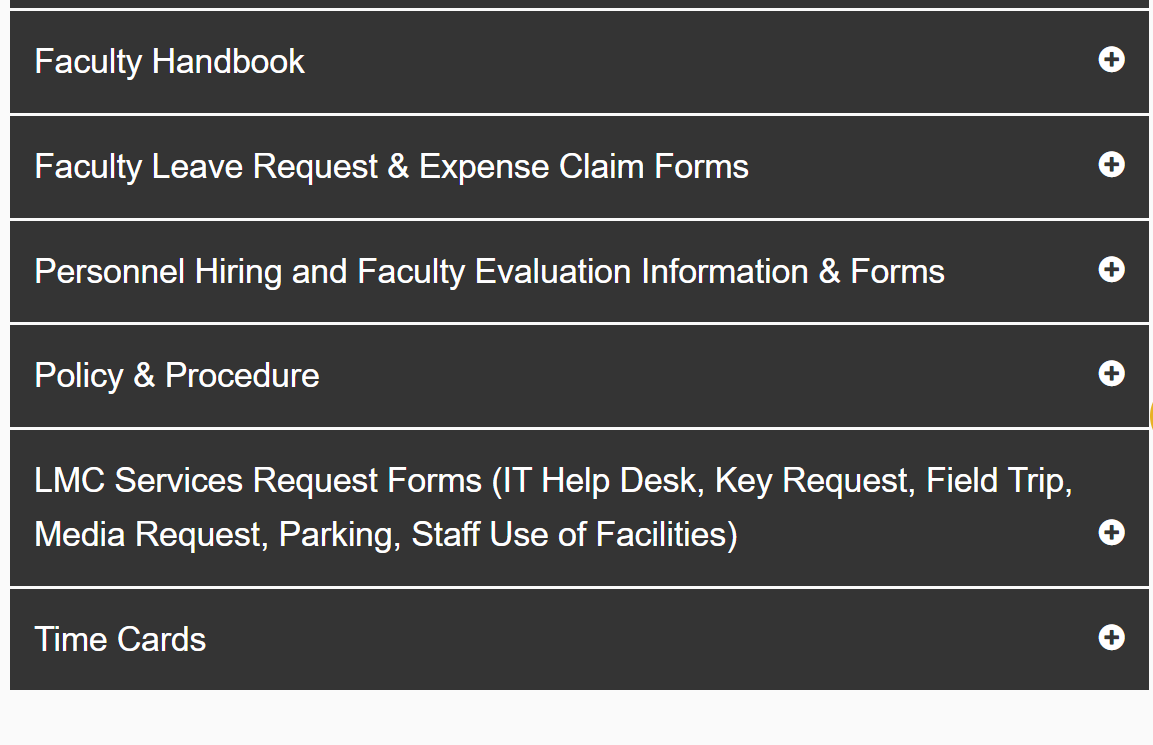 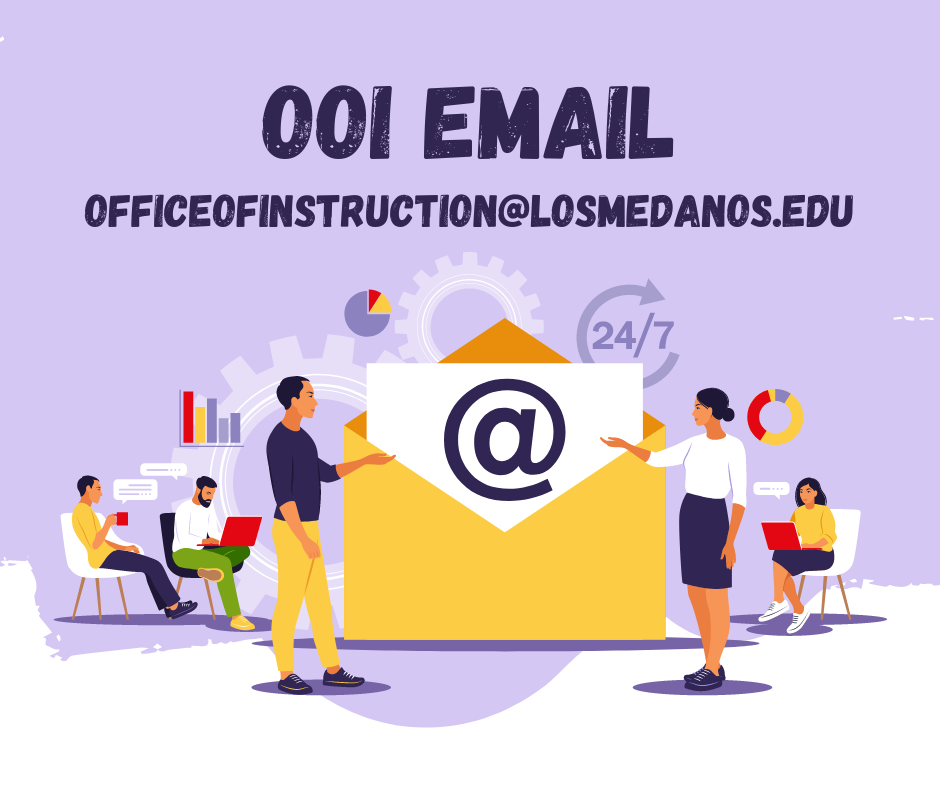 Distance Education Reminders & Resources
Districtwide Guidance on Online Attendance
Canvas New Analytics
PopeTech Integration – Accessibility Dashboard
Regular Substantive Interaction (RSI) - PlayPosit & Pronto
POMP, BEHI, Equity & Inclusion PD
Curriculum & Assessments: Back to BasicsMorgan Lynn, Curriculum ChairEileen ValenzuelaMarci LaprioreAdrianna Simone
Your Curriculum Team:
Open Seats!
Curriculum Chair position

One curriculum committee representative in Arts, Humanities, and Communication

One curriculum committee representative in CTE
Tech Review:
The tech review team reviews COR and Program submissions prior to full committee review and provides feedback on any areas of concern related to their expertise
Standing tech review meetings: (Date/Time TBA) via Zoom
Drop in or schedule a week to come in
An all-faculty email will come shortly with time and Zoom info
Opportunities for feedback and collaboration to solve curricular issues
Tech Review Team: Morgan Lynn, Christina Goff (Library), Rachel Anicetti (Transfer), Rikki Hall (A&R), Scott Hubbard (DE), Eileen Valenzuela (Articulation), Adrianna Simone (GE), Nidia Gonzalinajec (PSLO/CSLO Coordinator)
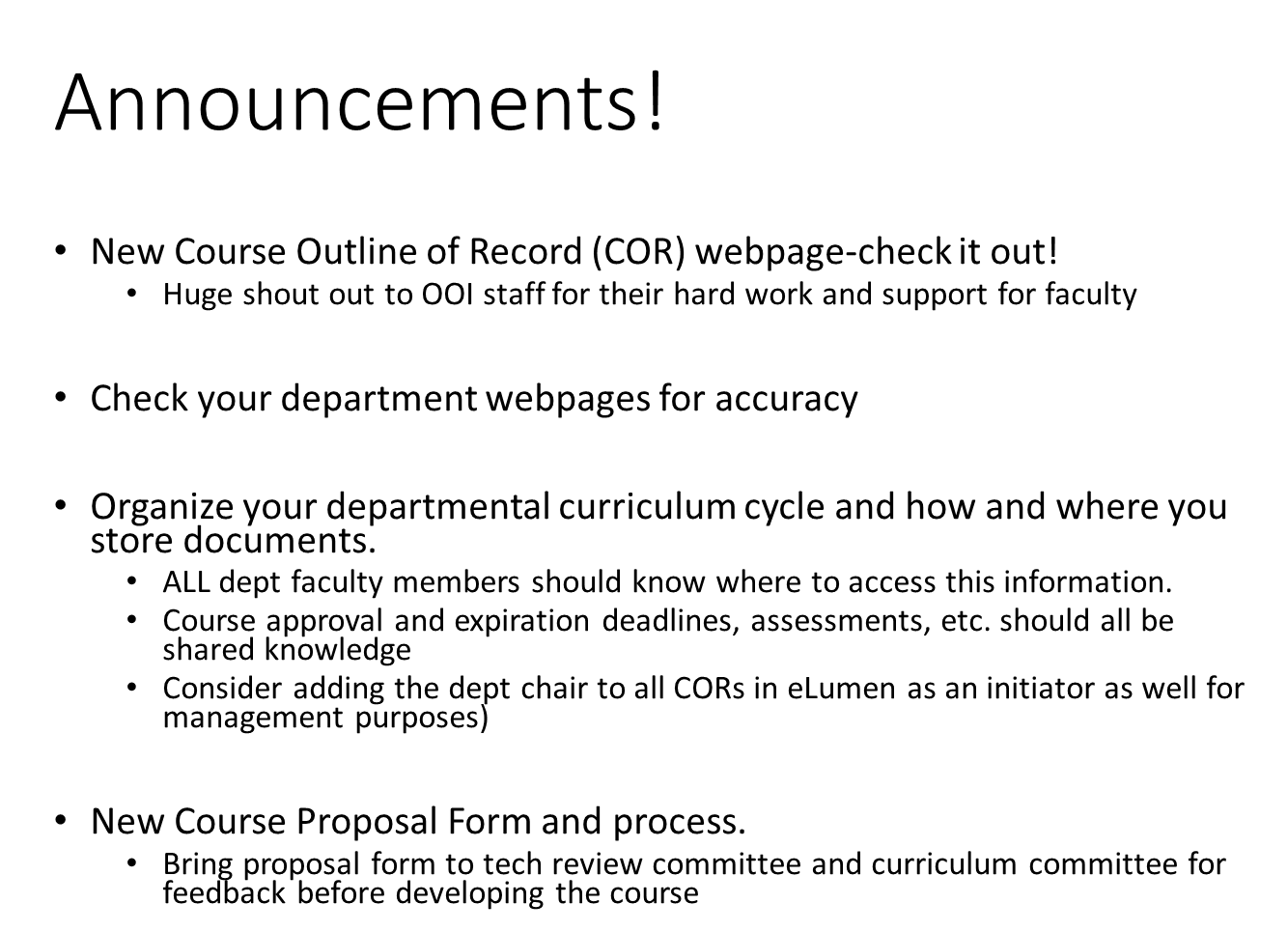 Deadlines
September 7, 2022: Catalog deadline! 

Why this early? Curriculum requires approval by the District Board of Governors, and we are bound by their meeting schedule to then meet state deadlines

We know this is early, and particularly those of you proposing new courses will need more time. But we need all submissions by the third week of September PLEASE!
Know where to start:
Title 5
The Program and Course Approval Handbook
The LMC Curriculum Committee COR Guide
Your CSLO assessment results
Student feedback
ASCCC COR Guide
LMC’s Transfer Exploration Tool
Assist.org
DEI in Curriculum: Model Principles and Practices
Your colleagues at LMC!
Curriculum Development: IDEAA
9.01 F21 Adding Culturally Responsive Curriculum, Equity Mindedness and Anti-Racism to Course Outline of Record (COR) Requirements in Title 5
9.05 S21 Developing an Anti-Racism, Diversity, Equity, and Inclusion Curriculum Audit Process
Anti-Racism in Education Paper (Fall 2020)
Recommendation #5: Enact culturally responsive curricular redesign within disciplines, courses, and programs and with curriculum committees.
 3.02  S22 Adopt the DEI in Curriculum Model Principles and Practices Framework
Resolved, That the Academic Senate for California Community Colleges adopts the DEI In Curriculum Model Principles and Practices and encourages local senates to use the model to review their curriculum practices; and 

Resolved, That the Academic Senate for California Community Colleges works with system partners to support the implementation of the DEI in Curriculum Model Principles and Practices through collaborative professional learning. DEI in Curriculum Model Principles and Practices
From 5C:
As colleges design curricula to meet the needs of our diverse student populations, it is recommended that colleges address innovative ways to approach curricular design and the curricular impacts on student success as an opportunity to eliminate equity gaps.  The California Community College Curriculum Committee (5C) recommends framing dialogue and decision-making for reimagining curriculum through an equity lens using the following principles:    
Principle 1: Commitment to curricular diversity, culturally responsive content, and anti-racism 
Principle 2: Commitment to change policies to remove systemic barriers to student success and equity
Principle 3: Commitment to building system resiliency
Get your voice heard!
Faculty advocacy groups (ASCCC)
Join listservs on different issues and disciplines
Pending changes in regulation
Adhoc groups for faculty feedback
Your LMC Academic senator and Academic President
PSLO Validation/Redesign SP22:Program-level Student Learning Outcomes
PSLOs
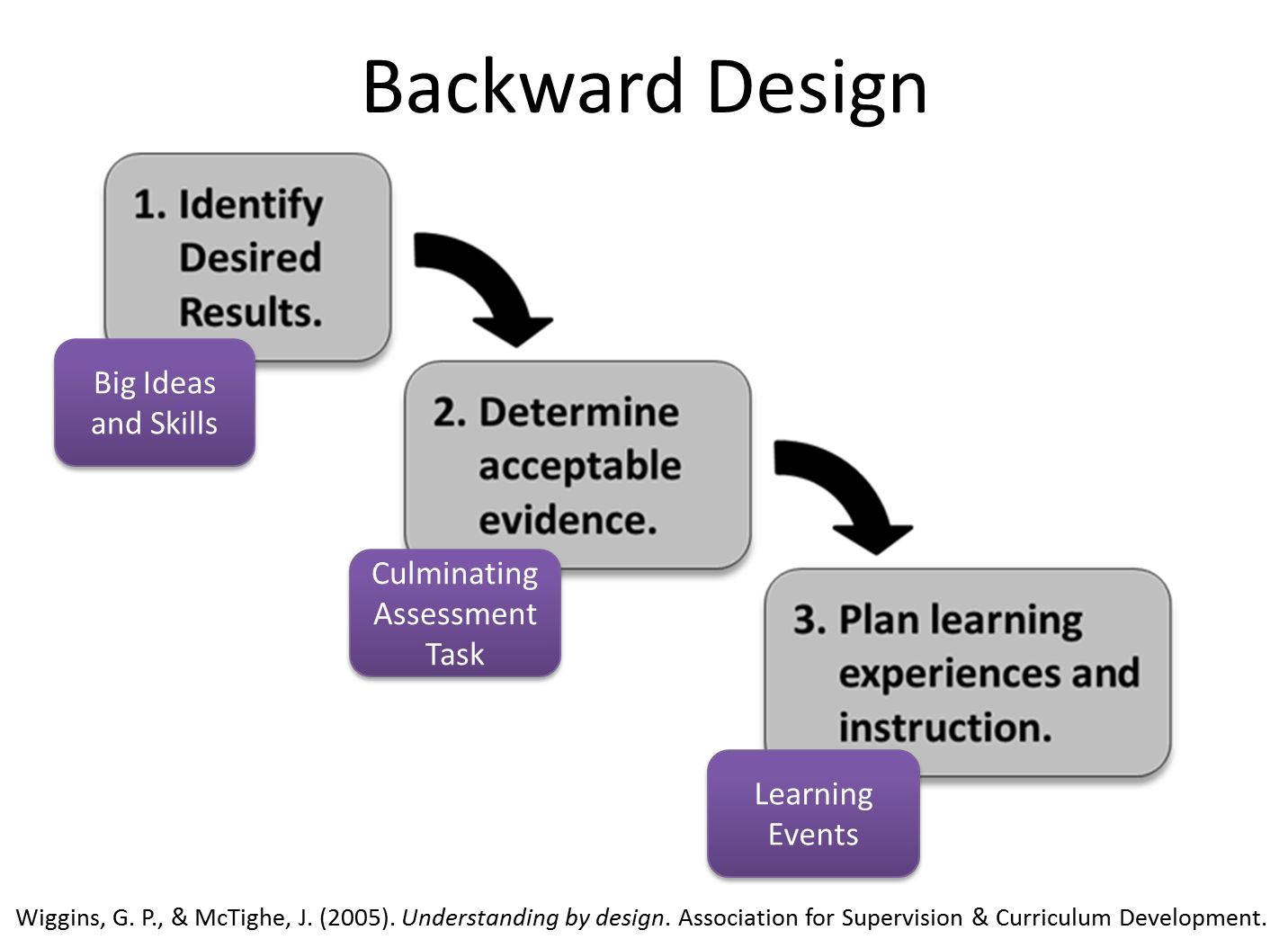 What do you want students to learn & be skilled in by the end of your program?
How will you know they have gotten there?
How will you help to get them there in courses/ experiences in a program?
(Tyler, 1949)
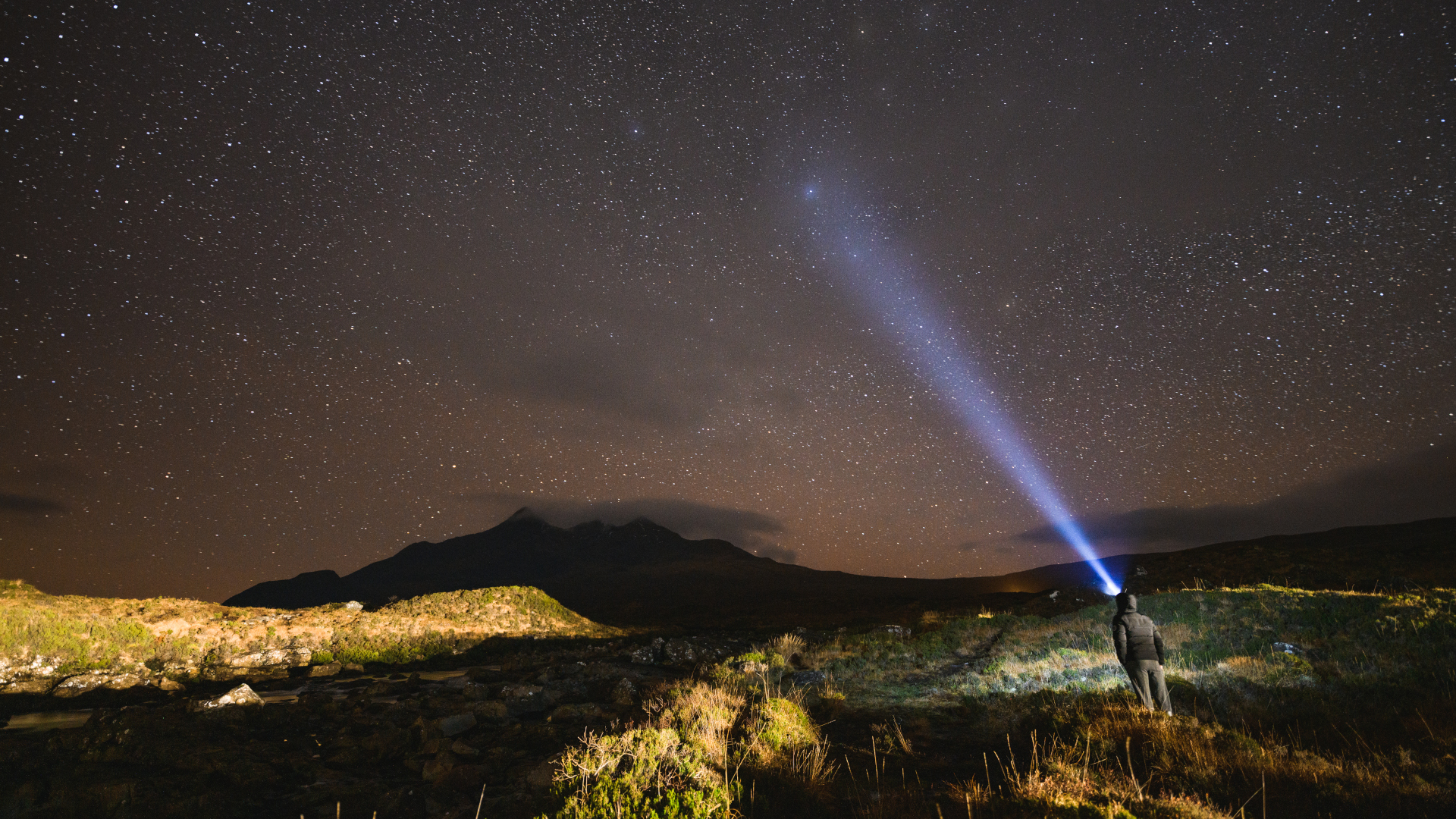 PSLO final products
Demonstrate the ability to properly diagnose, adjust and repair all major automotive systems, meeting or exceeding all manufacture specifications (Automotive)
Pursue discovery by creating and performing experiments, interpreting and communicating the results (Physical Science)
Approach texts through a critical, creative lens to support construction of knowledge and expression (English)
Choose 1 PSLO above: What are the knowledge, skills, & behaviors you see reflected here? How might you use these to inspire & motivate students?
Use other parts of your PSLO design plan to enhance, align, & tighten pedagogy & curriculum
Essential Questions – as thinking or assessment tools:
How is English used differently in various contexts to create the meaning we intend? (ESL)
How does what we want to make influence what materials we should use? (3D Design)
How can I transform my thinking to deeper long-term learning? (Vocational Nursing)
Why not? (Philosophy)
Enduring Understandings – as unit/ module objectives or assessment prompts:
A successful travel advisor is a professional that has in-depth knowledge of both travel products and client needs. (Travel Marketing)
Messages have real-world consequences for people and society. (Speech)
Organisms have surprising and often unpredictable connections in the ecosystems in which they live, and those connections shift when an ecosystem changes. (Bio)
Don’t forget – now you have a rockin’, intentional assessment plan
Collect evidence from courses in your program USING YOUR PLAN 
Collect this evidence now or in 2026-27 year (next PSLO assessment year)
You’ve done the work! Now, use it to help prep learners for their futures 
What’s next?
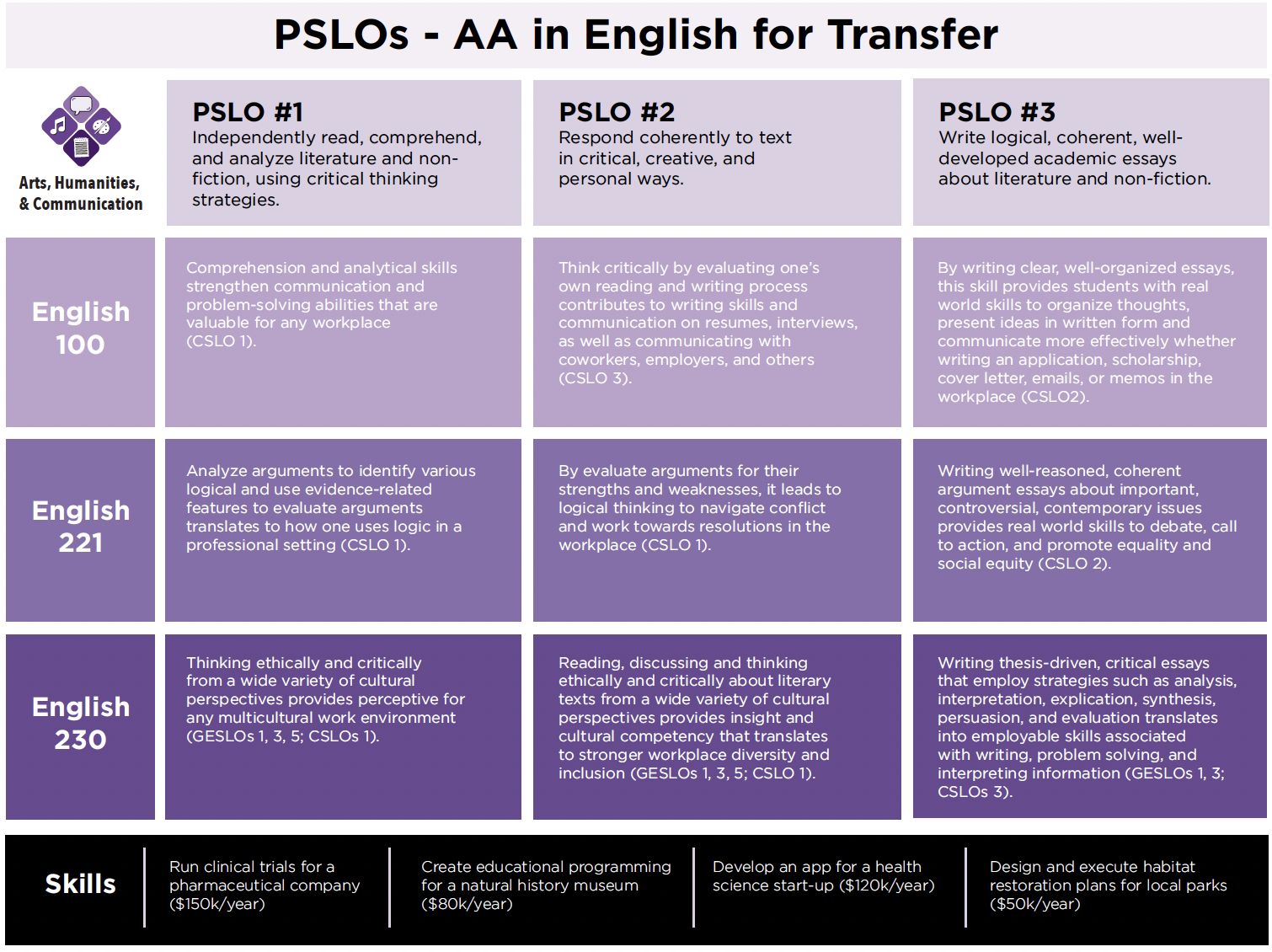 Get your new/validated PSLOs in eLumen and align to CSLOs (with guidance of TLC)
Use your plan to inform curriculum, including assessment, and pedagogy across your program
Get students hyped about those skills!
Stay tuned for these cool learning progression maps we’re working on!
Local GE Overview
6 GE SLOs
Aligns with Discipline Categories
1.Arts and Humanities
2.Language and Rationality (LR 2B)
3.Social and Behavioral Sciences
4.Ethnic and Multicultural Studies
5.Language and Rationality (LR 2A)
6.Natural Sciences
1.Human Communication
2.Information Literacy
3.Ethical Insights
4.Diverse Perspectives
5.Quantitative Reasoning 
6.Scientific Inquiry
If your COOR transfers as a UC or CSU GE class, it will be automatically added to the GE LMC pattern if there is a comparable LMC GE requirement. At the next regular COOR revision, you will be required to integrate the assigned GE SLO.
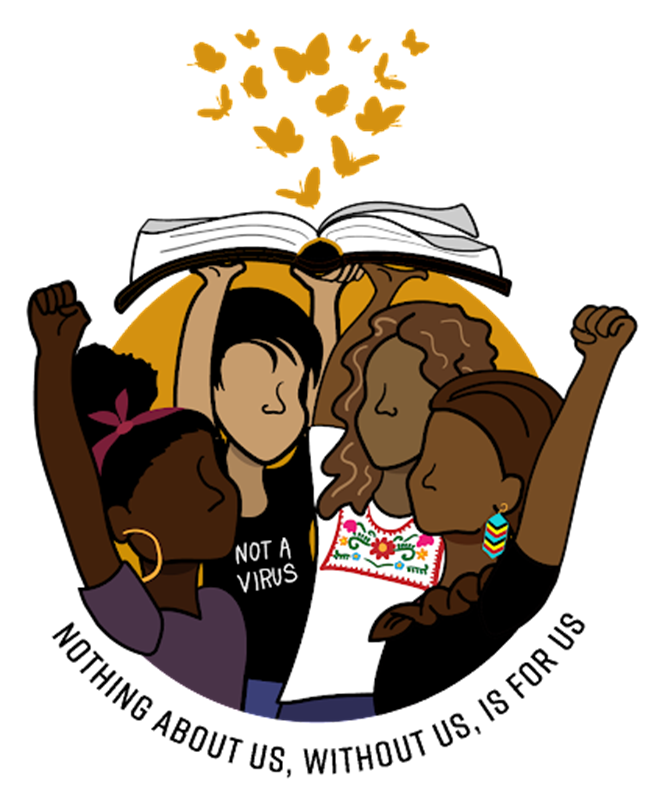 Ethnic Studies and Social Justice Studies Update
ETHN courses:
ETHN 045: Introduction to Black Studies
ETHN 101: Introduction to Ethnic Studies
ETHN 102: Critical Thinking in Ethnic Studies
ETHN 103: Racial and Ethnic Justice Movements
ETHN 110: Introduction to Native American/Indigenous Studies
Department Updates
Art, Humanities & Philosophy
Ethnic Studies
Ethnic Studies
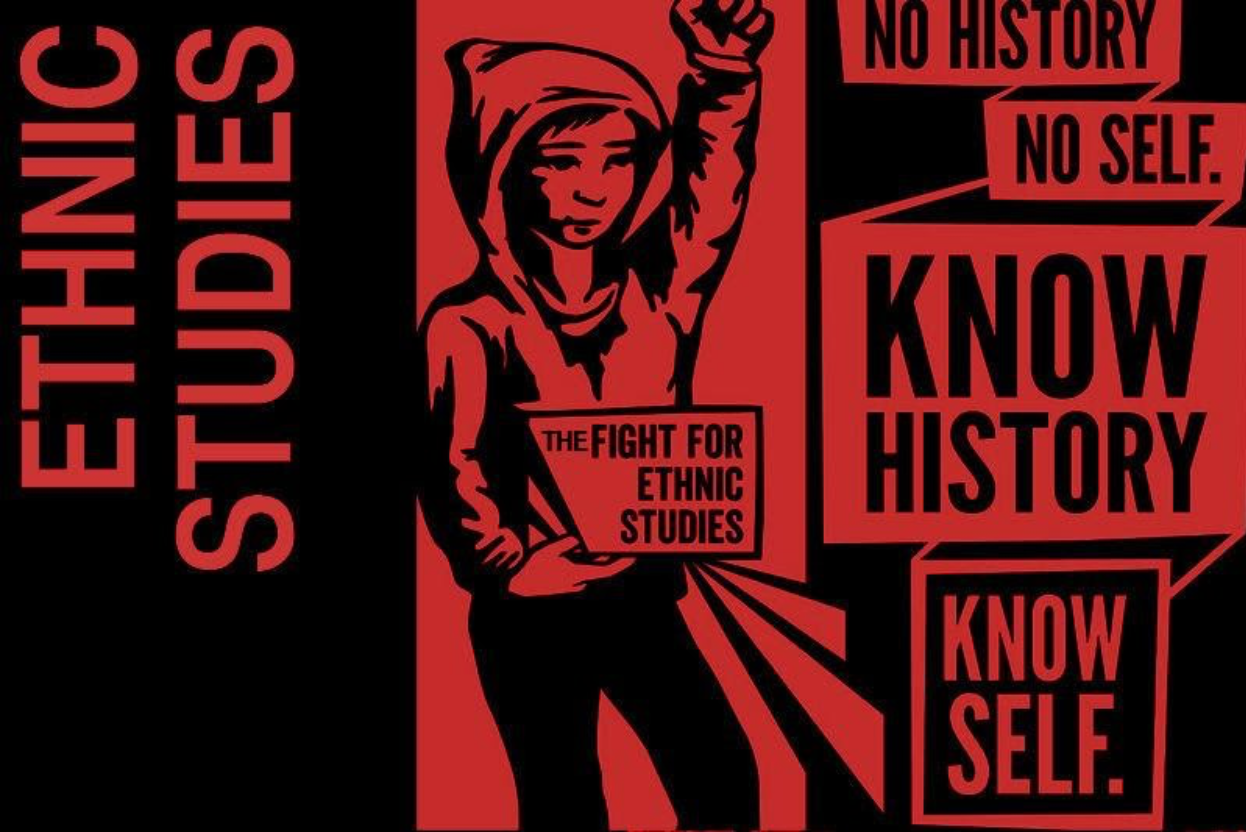 Additional five classes going through Curriculum Committee this Fall
One re-submission for Area F, ETHN 120: Immigrant Experiences in the U.S.
New faculty hired
1 full time ETHN/SJS faculty member
6 part-time in ETHN or/and SJS
Ethnic Studies and Social Justice Studies Department
Program approval from CCCCO's office- September/October (awaiting their memo)
Box 2A for F/T faculty position for Ethnic Studies (October)
Alignment of remaining courses to the proposed department sign MOU (September)
Budget and GL development with Business Services (October/November)
Final review by College President (November)
New Department effective January 1,
        2022
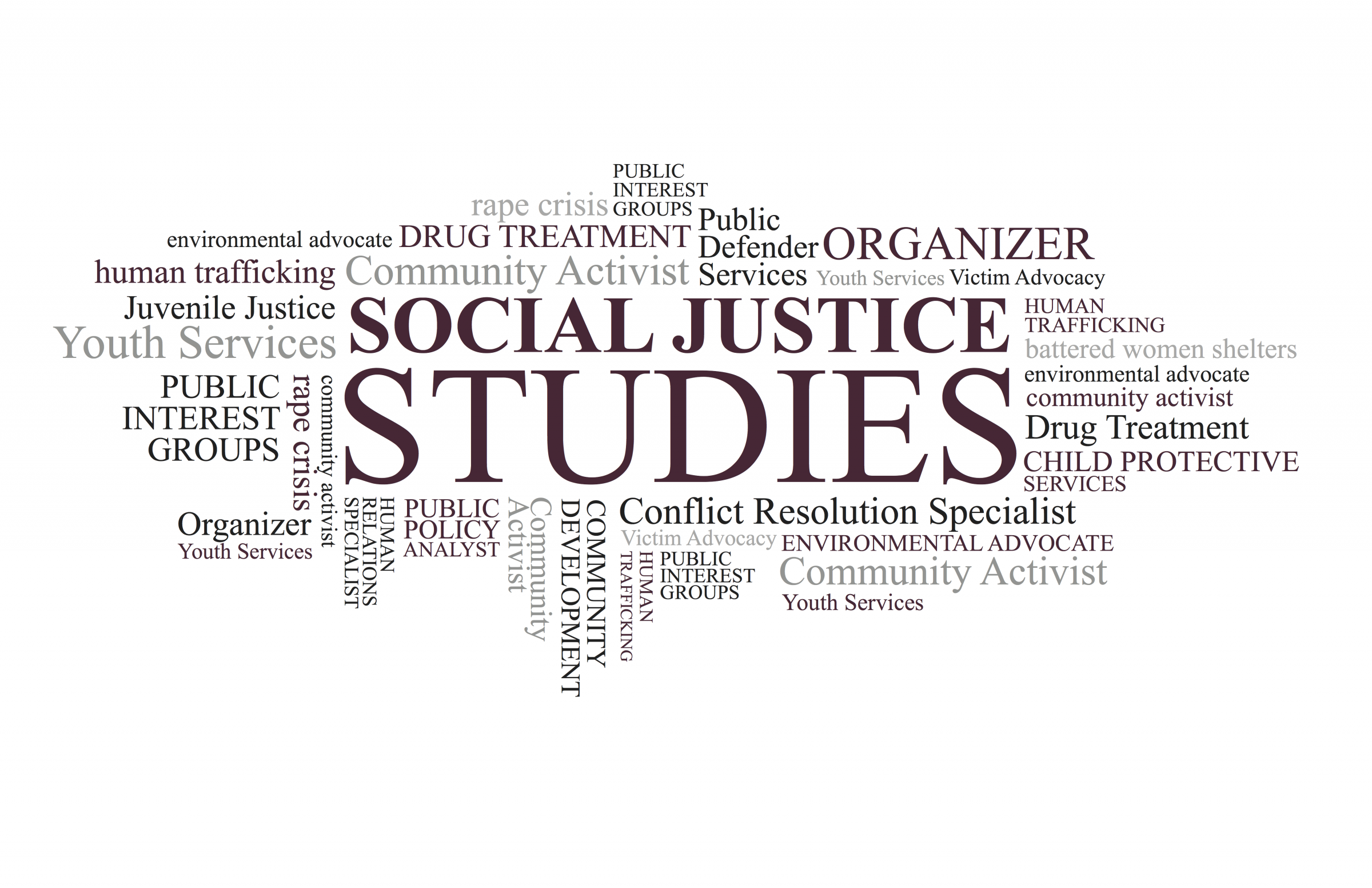 Questions & Dicussion